ANÁLISE CRÍTICA DA CAPACIDADE HIDRÁULICA DA CANALIZAÇÃO DO CÓRREGO DA SERVIDÃO E PROPOSTA PARA MITIGAÇÃO DE ENCHENTES NA AVENIDA MARIA ANTÔNIA CAMARGO DE OLIVEIRA - ARARAQUARA - SP
Autores:
Andréia Perre
Fernanda Ferreira Abou Dehn
Gislaine Aparecida André
Paulo Vaz Filho
Thais Madaschi
Figura 2 – Distribuição percentual das populações urbana e rural no Brasil entre 1940 e 2000
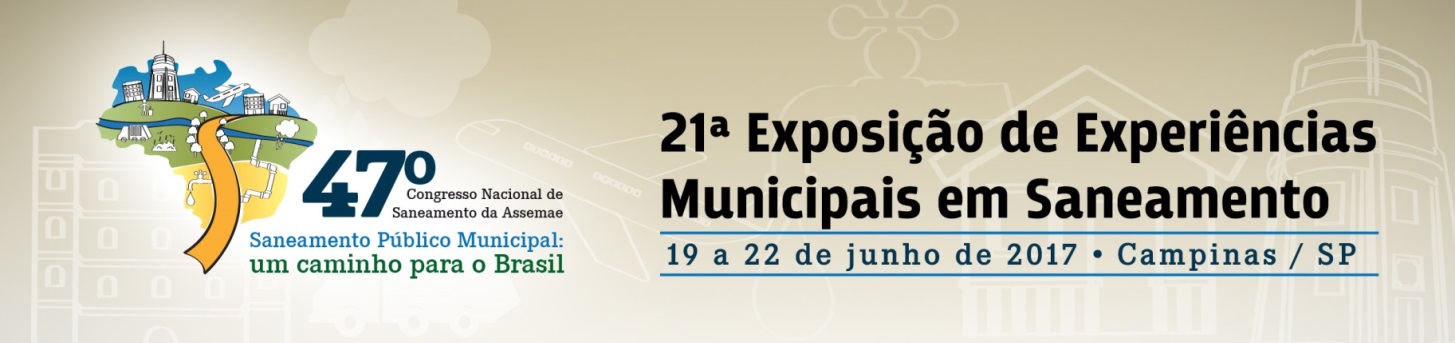 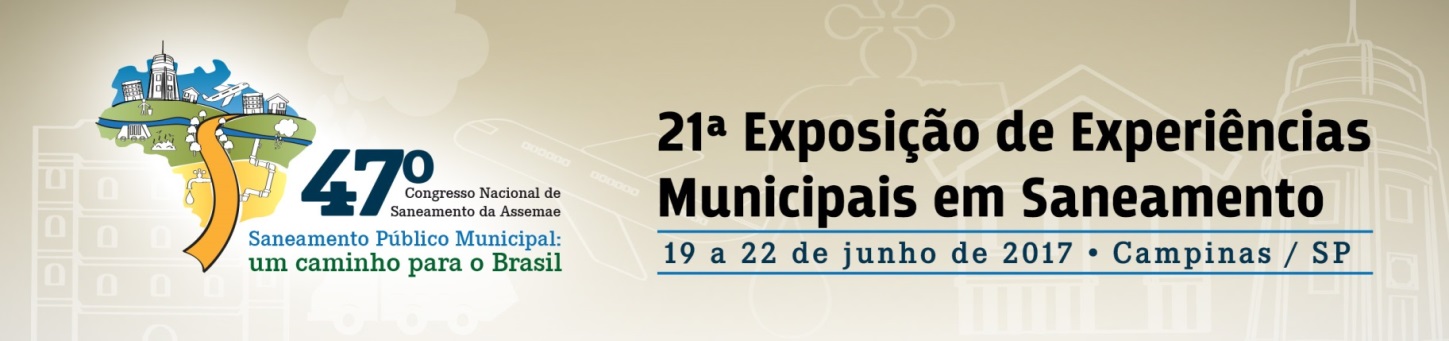 1. Introdução
1.1. Espaço Público
Qualidade de Vida da População
- Serviços Públicos
- Infraestrutura Urbana
Figura - Distribuição percentual das populações urbana e rural do Brasil (1940 – 2010)
1.2. Urbanização
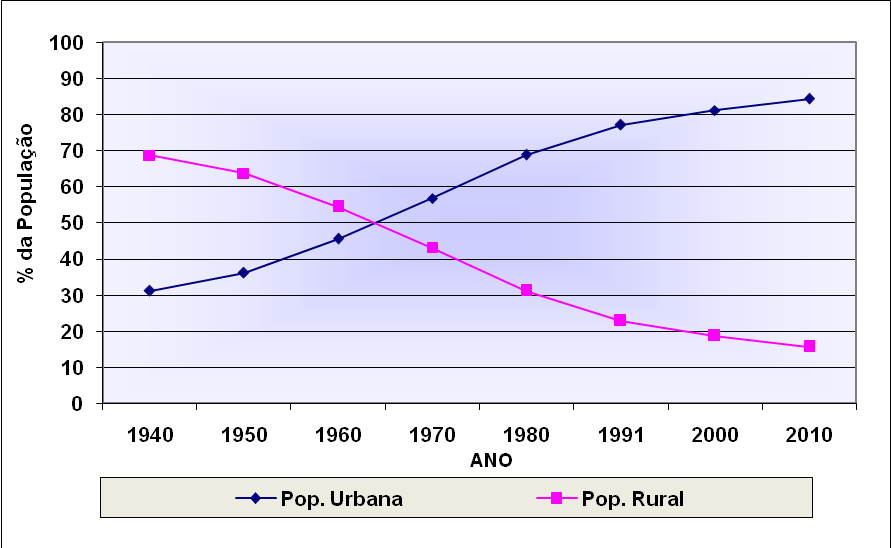 Fonte: IBGE – Censos Demográficos de 1940 a 2010
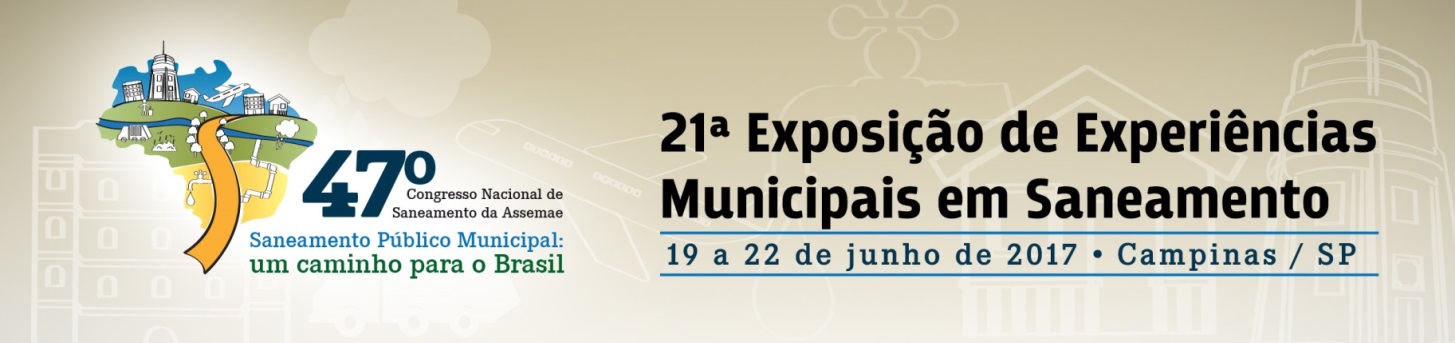 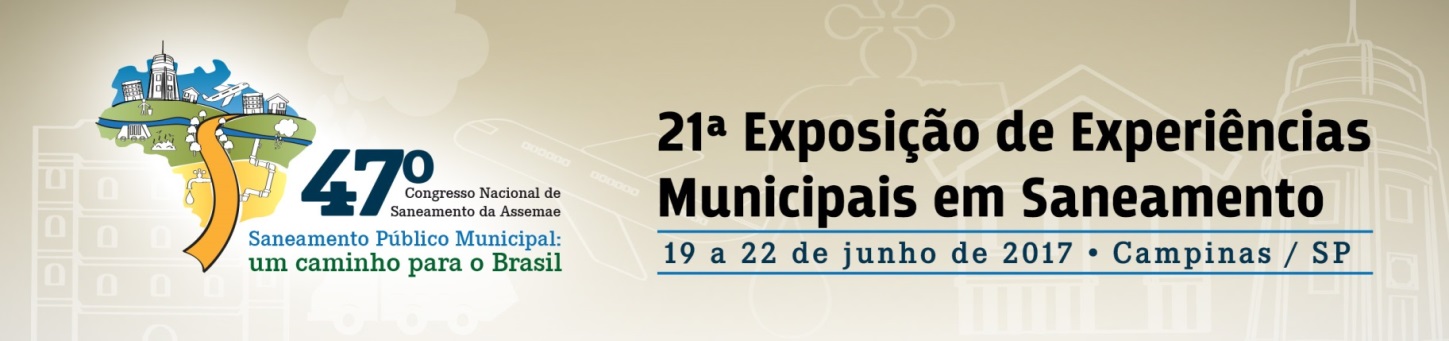 Figura  – Efeitos da Urbanização nos Processos Hidrológicos
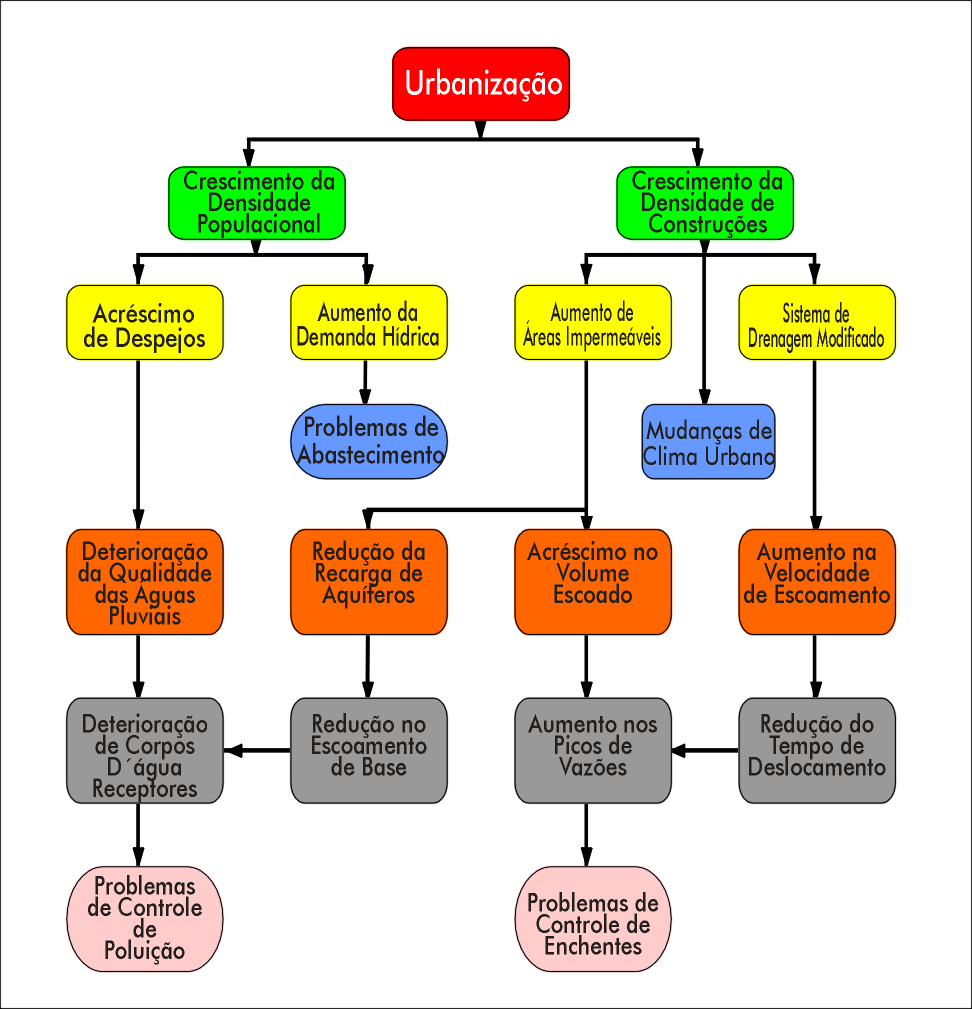 Impactos Provocados pela Urbanização
Fonte: HALL (1986) modificado por VAZ FILHO (2000)
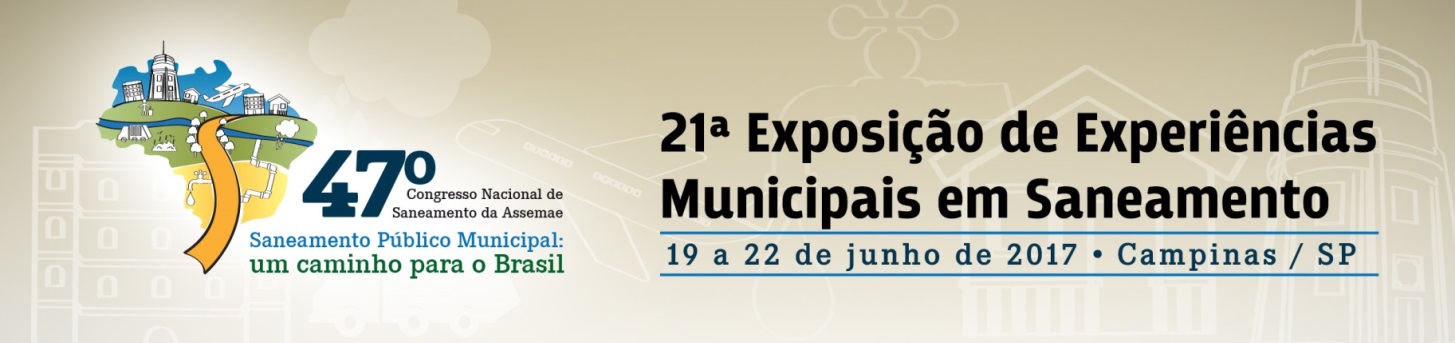 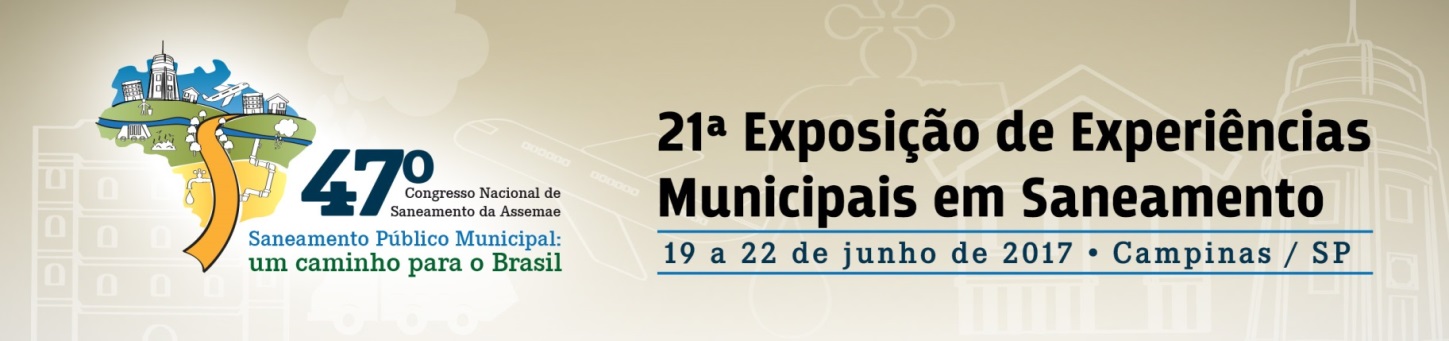 Impactos da Urbanização nos Cursos D’água
- Na transformação da Área
Figura  – Empreendimentos imobiliários em implantação
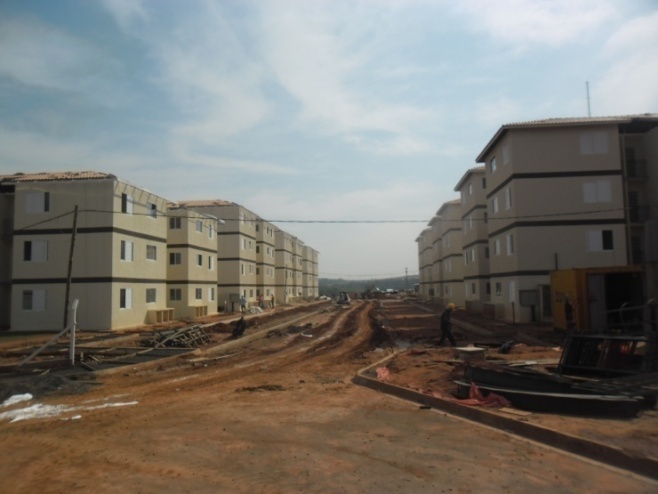 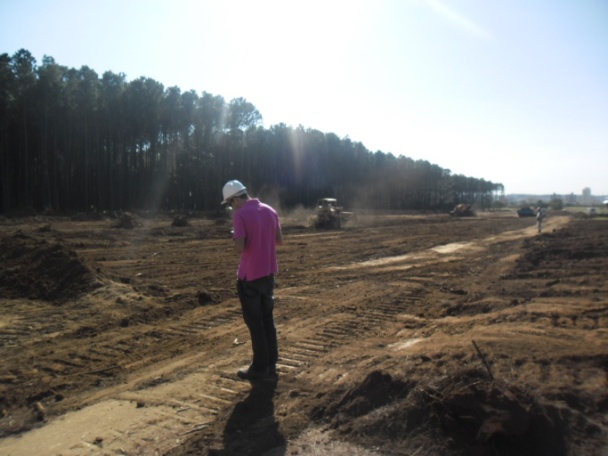 Figura  – Empreendimentos imobiliário implantado
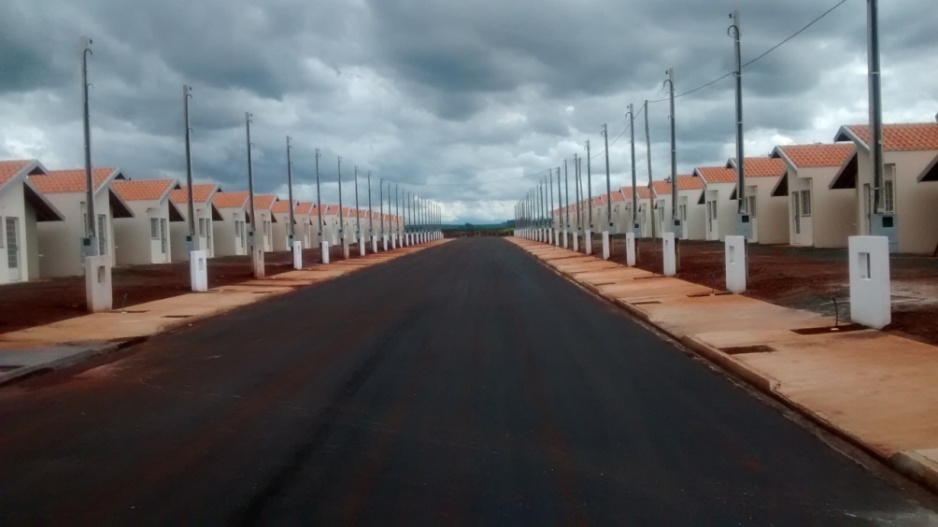 - Após a Ocupação
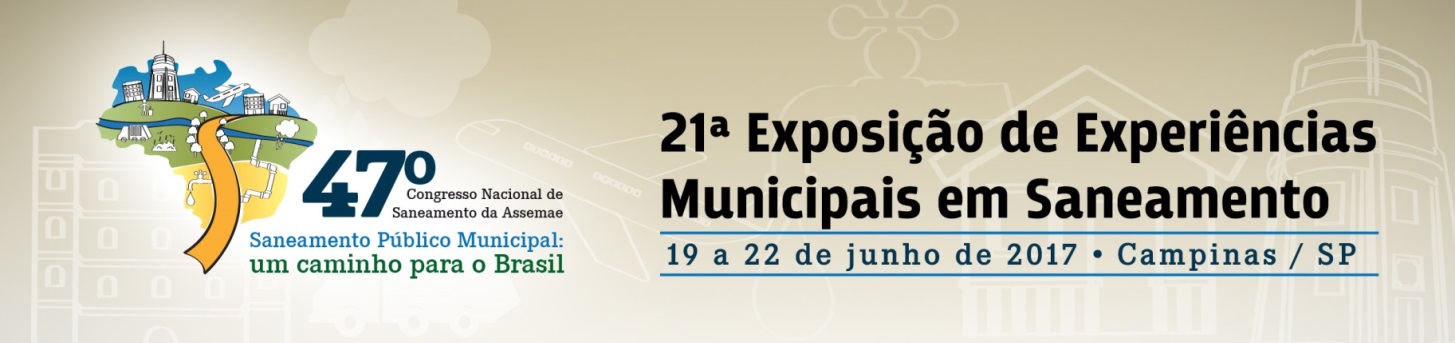 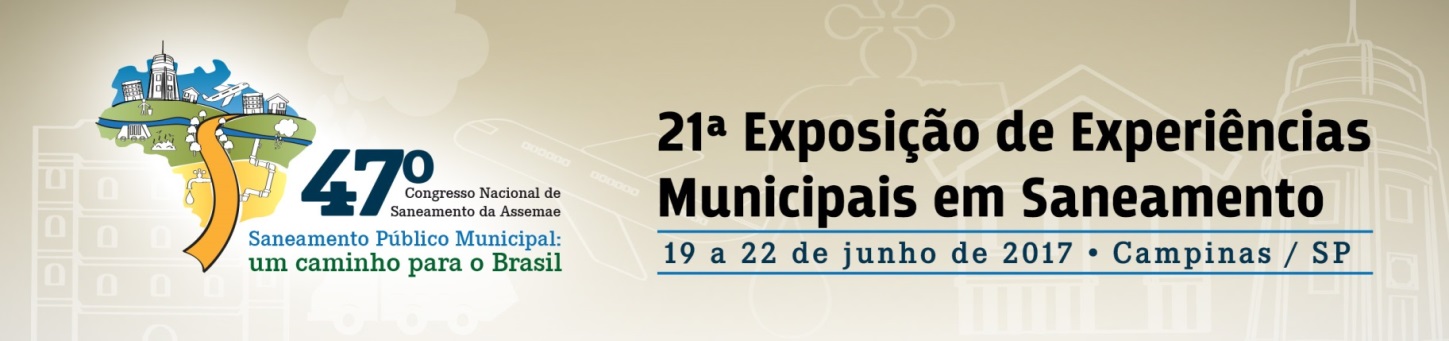 Figura  – Ocupação às margens do Córrego Barra-Bonita
Desrespeito ás Áreas de Várzeas
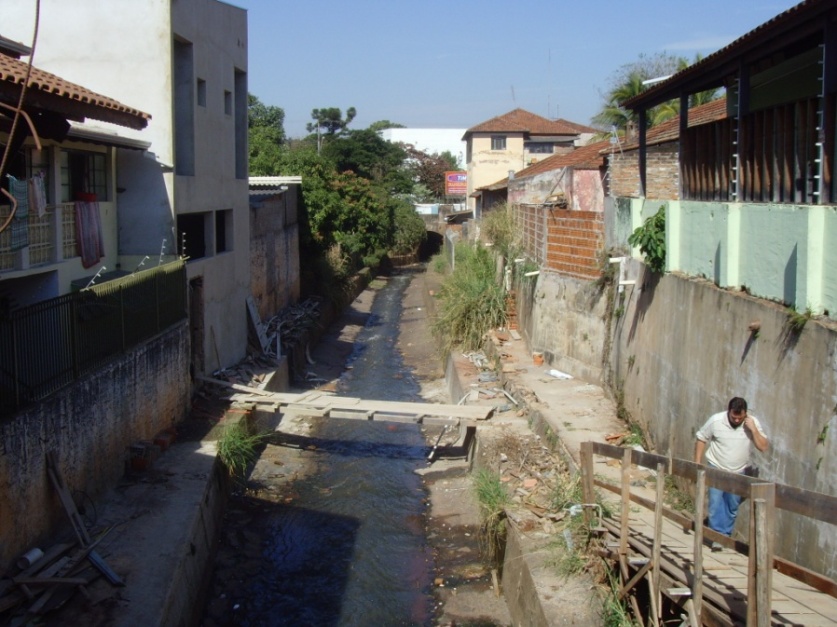 Figura  – Ocupação de Área de Várzea
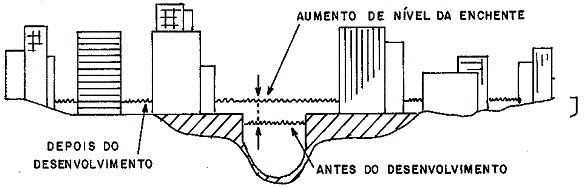 Figura  – Ampliação do Canal do Córrego do Gregório (São Carlos)
Fonte:  TUCCI (1.995)
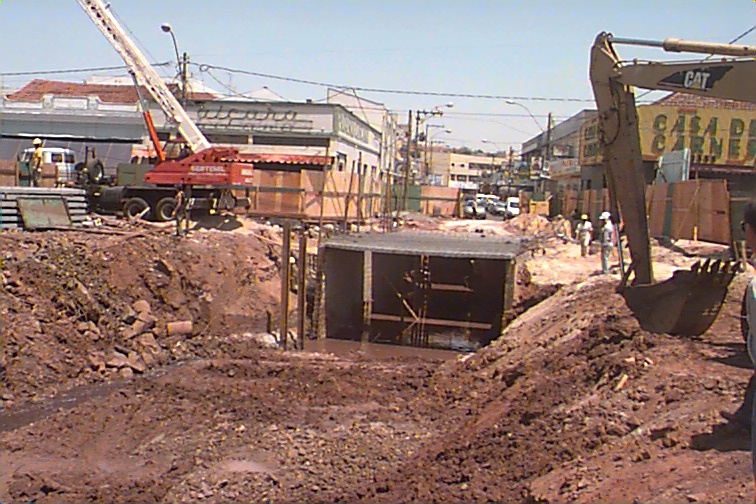 Implantação de Obras de Drenagem Tradicionais
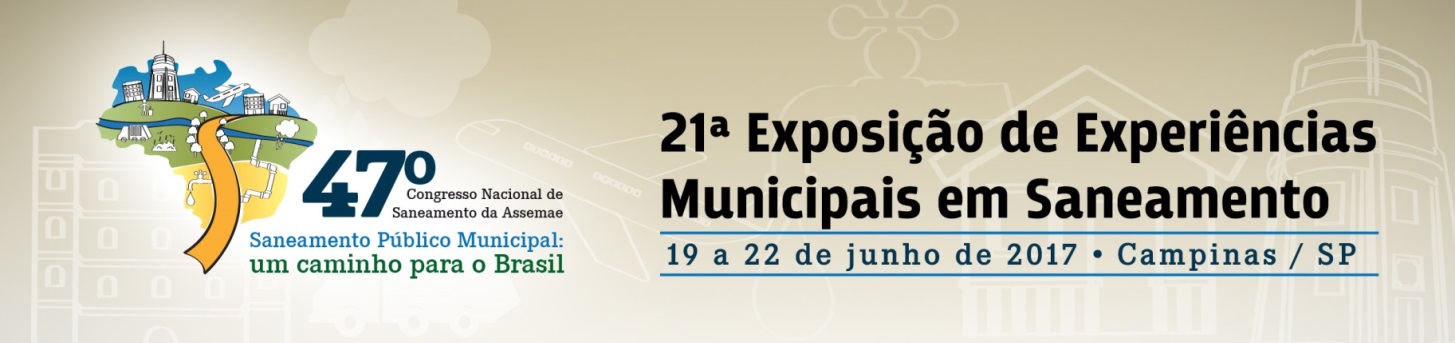 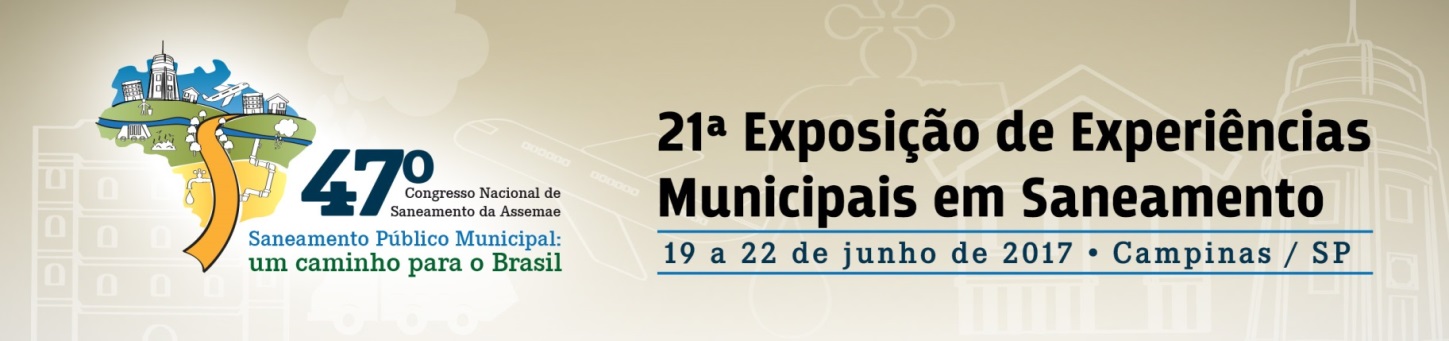 Figura  – Enchente na Av. Maria Antônia Camargo de Oliveira
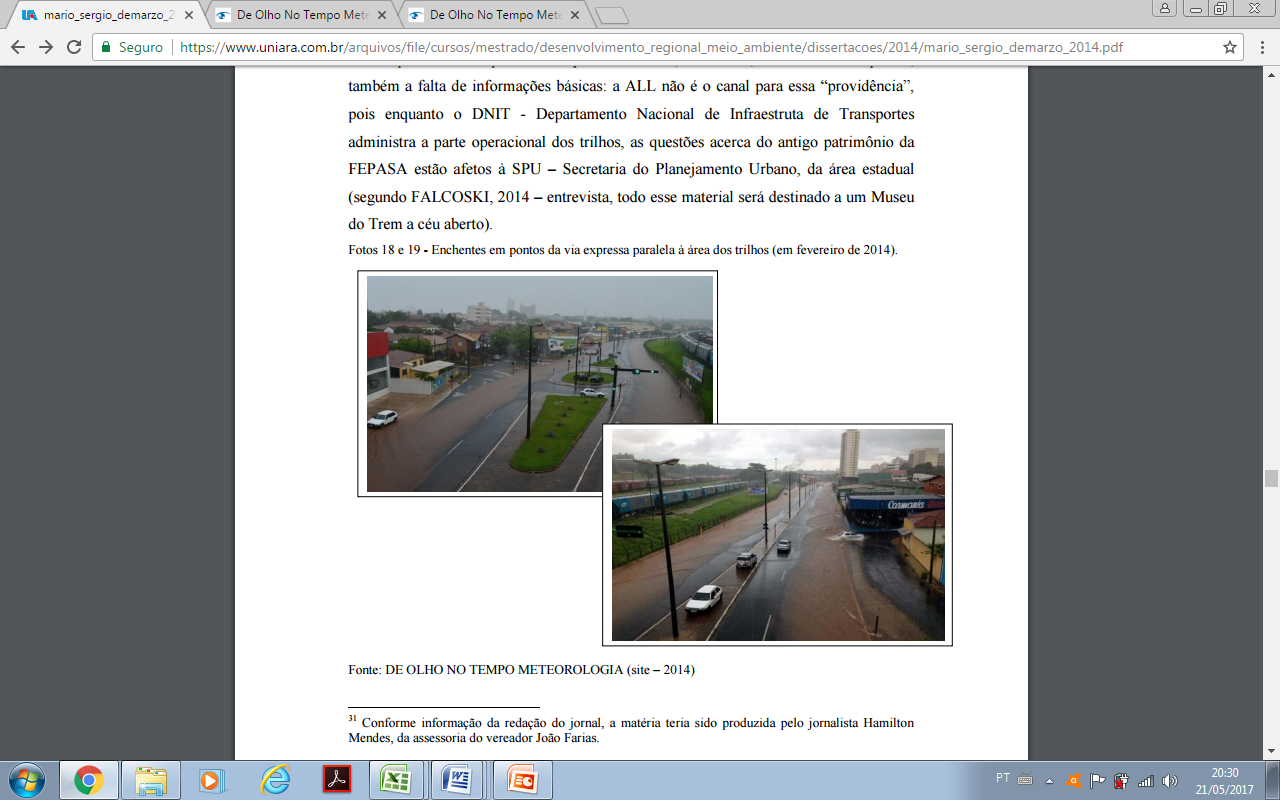 Fonte: DEMARZO (2.014)
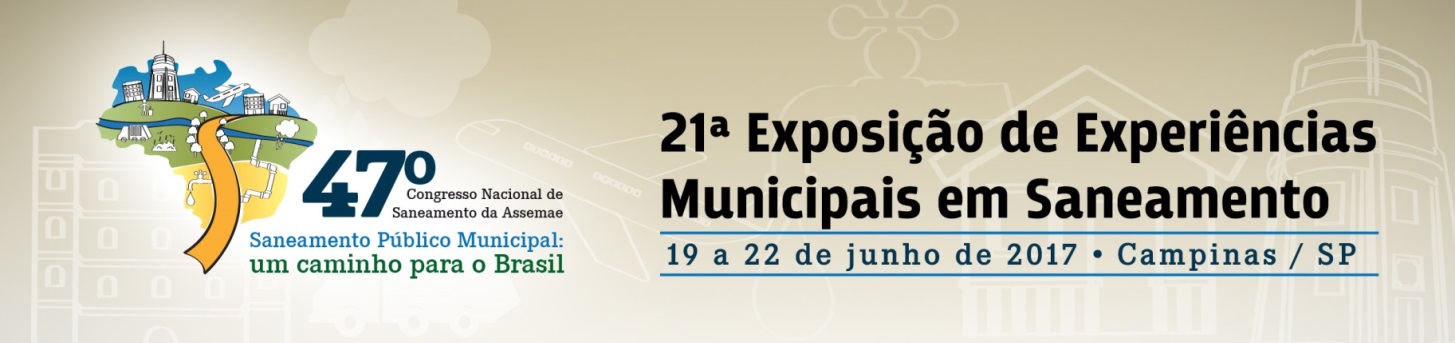 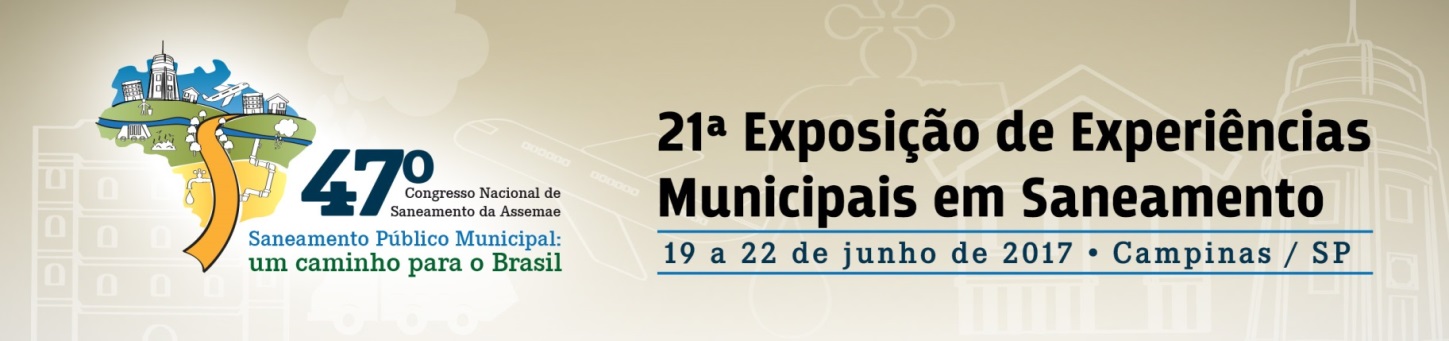 Avaliar a capacidade hidráulica do Canal do Córrego da Servidão
2. Objetivo
3. Materiais e Métodos
- Levantamento de Dados
- Caracterização da Bacia Hidrográfica
- Determinação das Vazões de Projeto
- Cálculo da Capacidade Hidráulica da Canalização
- Propostas para Mitigação dos Problemas
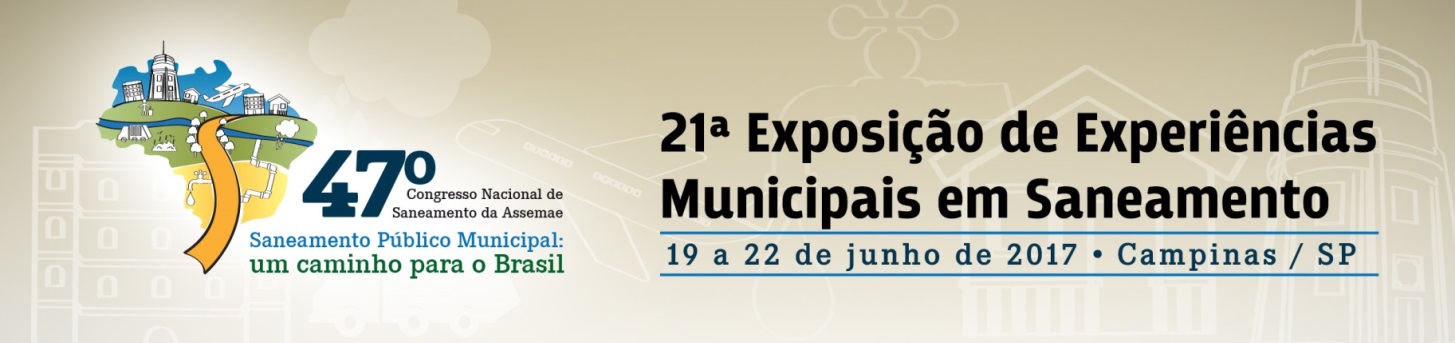 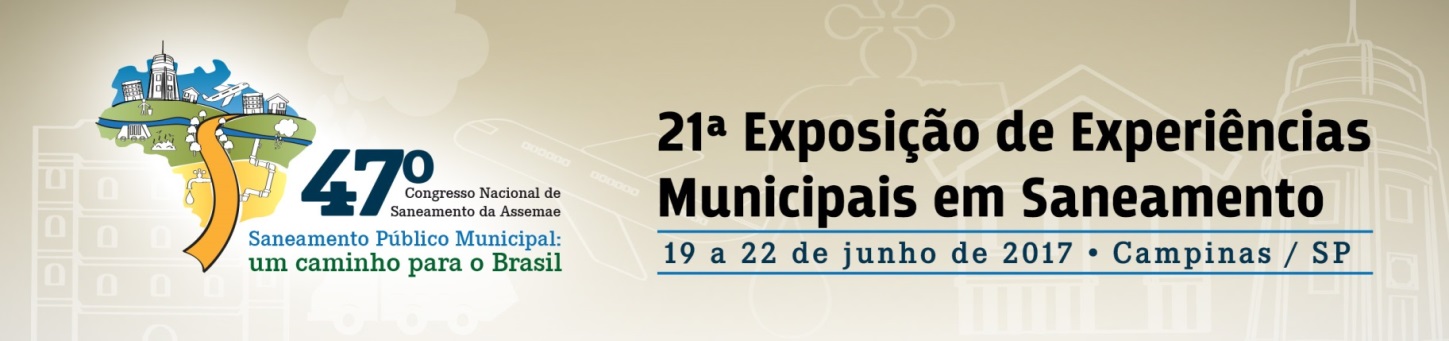 Método de Cálculo: Método I-Pai-Wu (DAEE, 1994)
Determinação das Vazões de Projeto
Equação de Chuva Intensa:  Estação do Chibarro (MARTINEZ JR & GOI MAGNI, 1999)
- para tc entre 10 e 105 min.
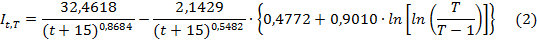 Tempo de Concentração:  (DAEE, 1994)
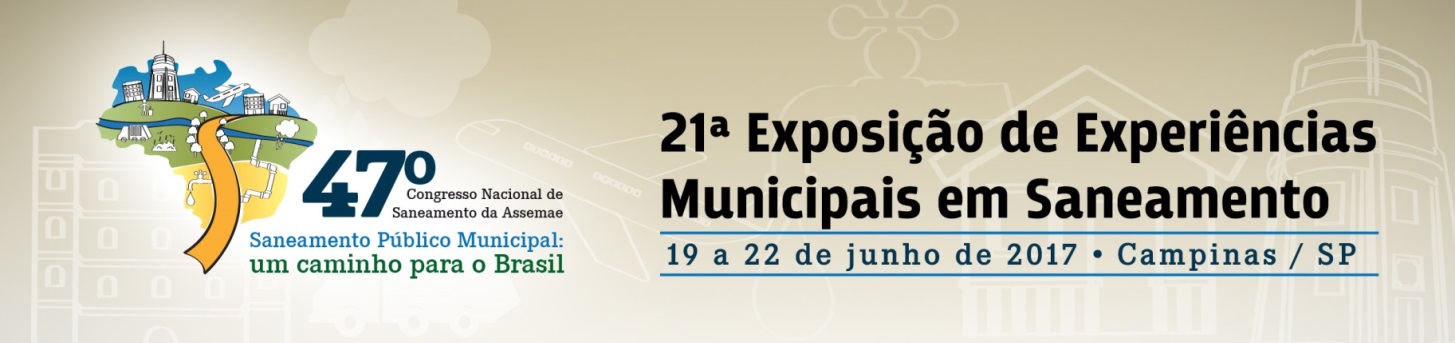 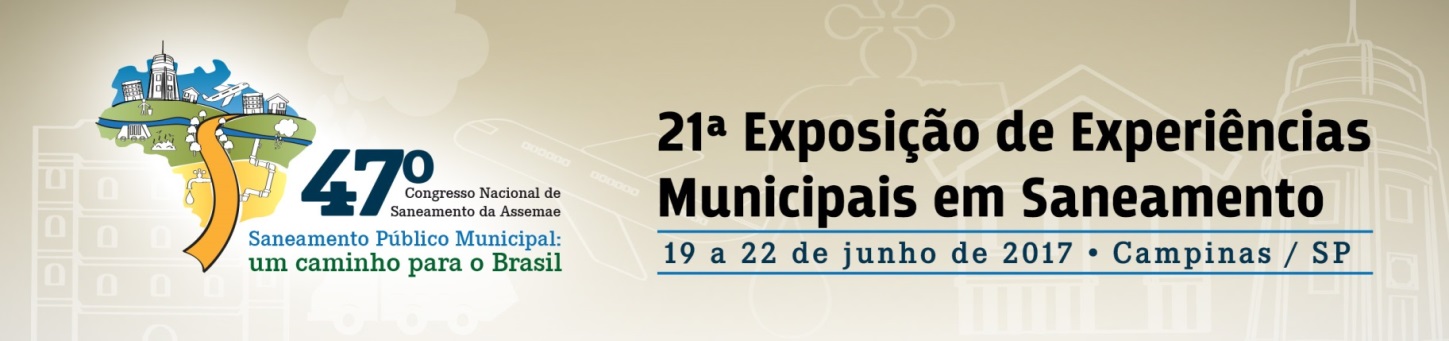 - Equação de Chezzy, com coeficiente de Manning (PORTO, 2006)
Cálculo da Capacidade Hidráulica da Canalização
onde: 
Q = vazão escoada, em m3/s; 
n = coeficiente de rugosidade (0,016); 
I = declividade longitudinal da canalização, em m/m (I=0,005); 
Am = Área Molhada, em m2;
Rh = Raio Hidráulico, em m.
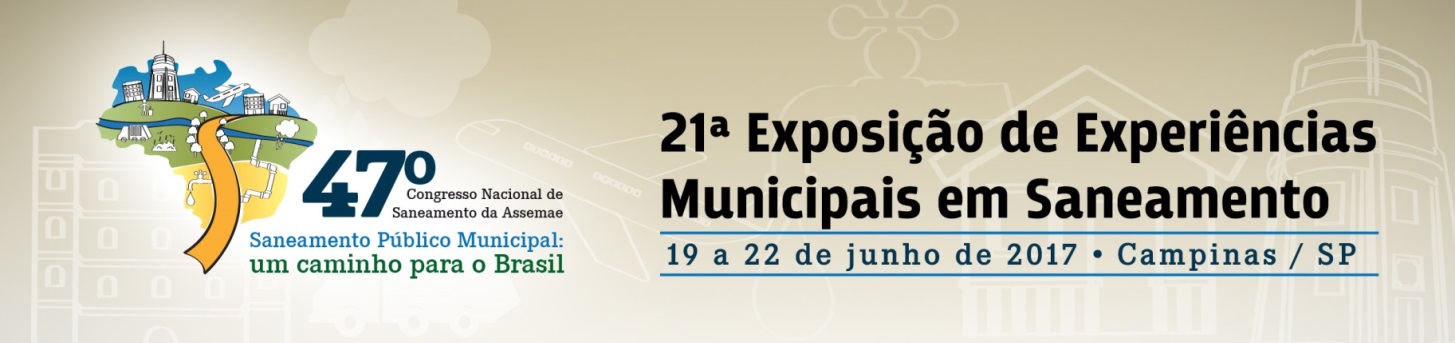 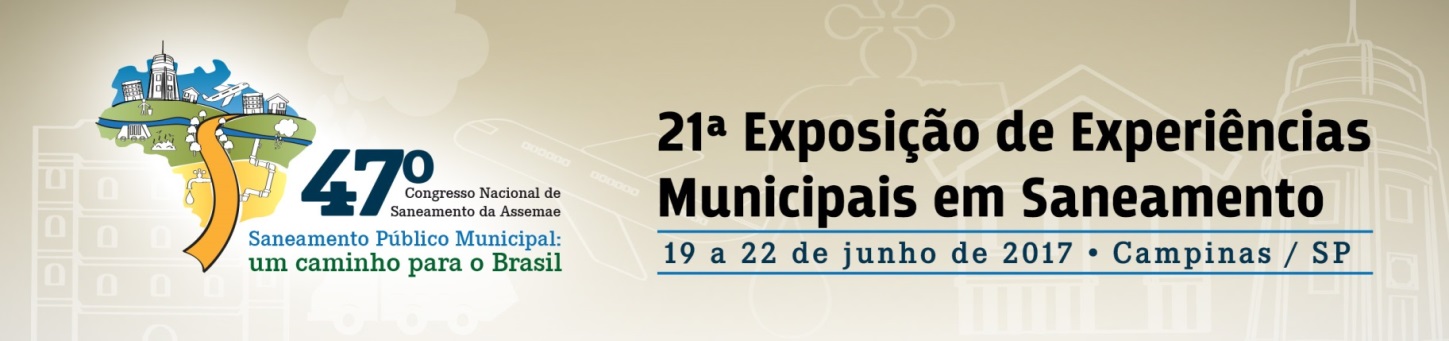 4. Resultados/Discussão
4.1. Contextualização do Município
Localização
Figura  – Localização e Vias de Acesso à Araraquara
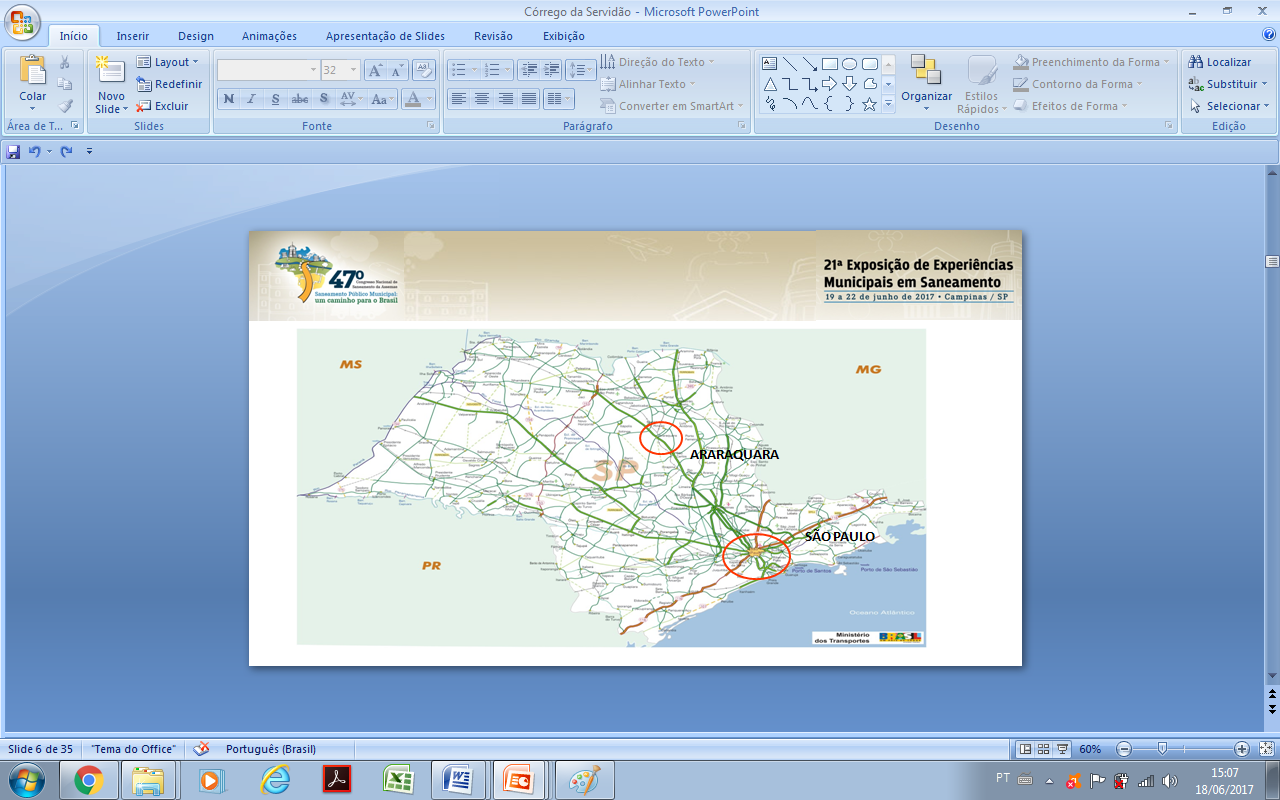 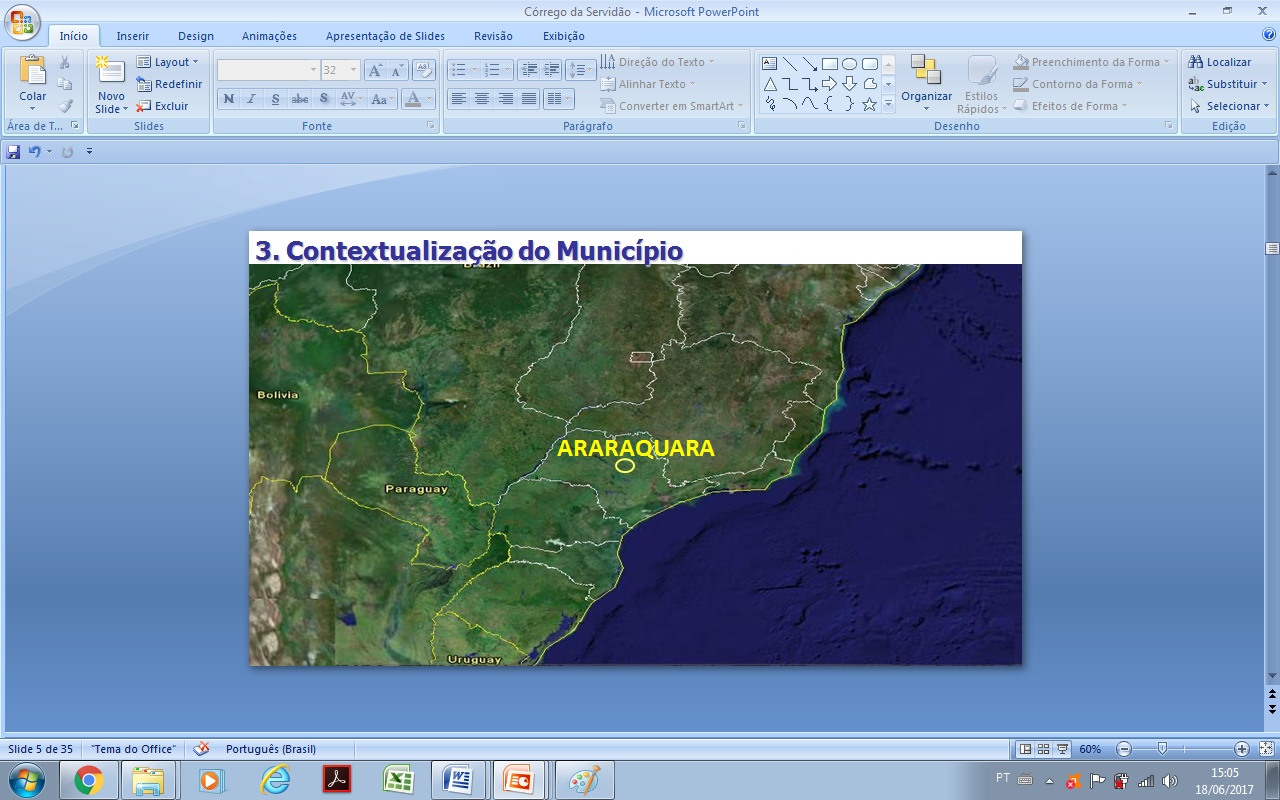 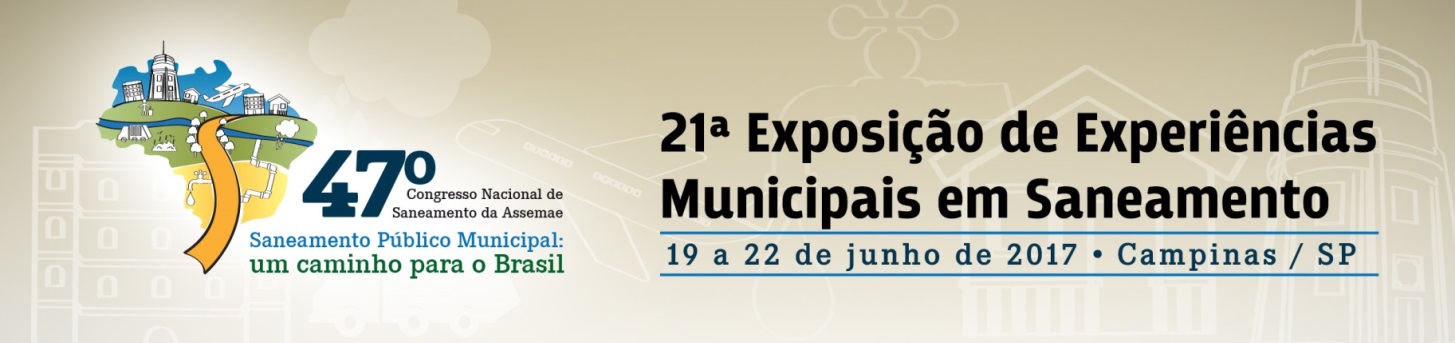 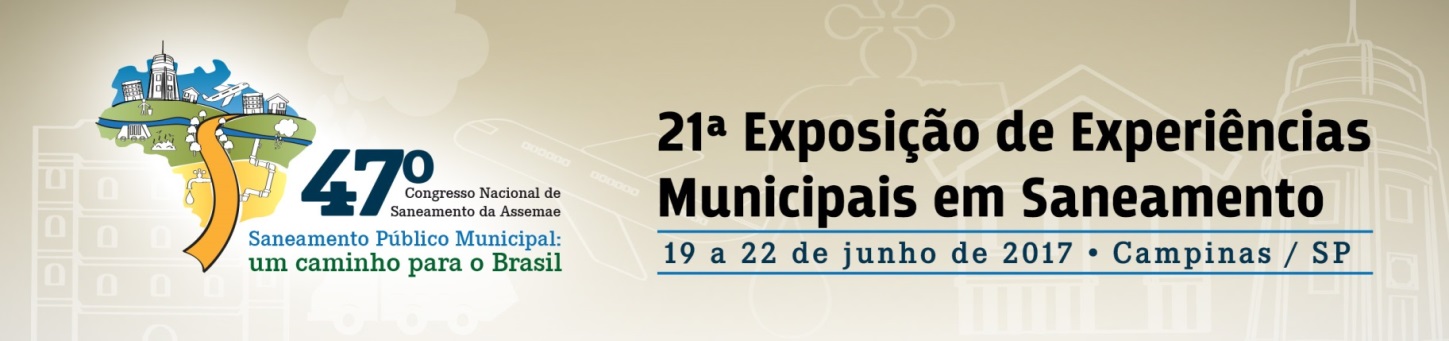 Figura  – Localização Regional de Araraquara
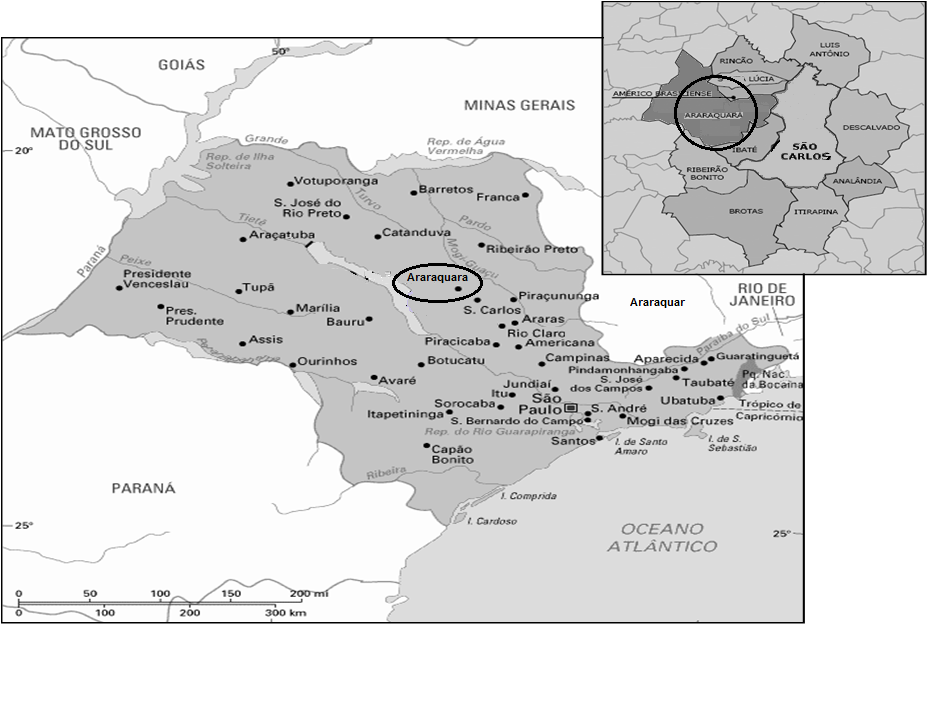 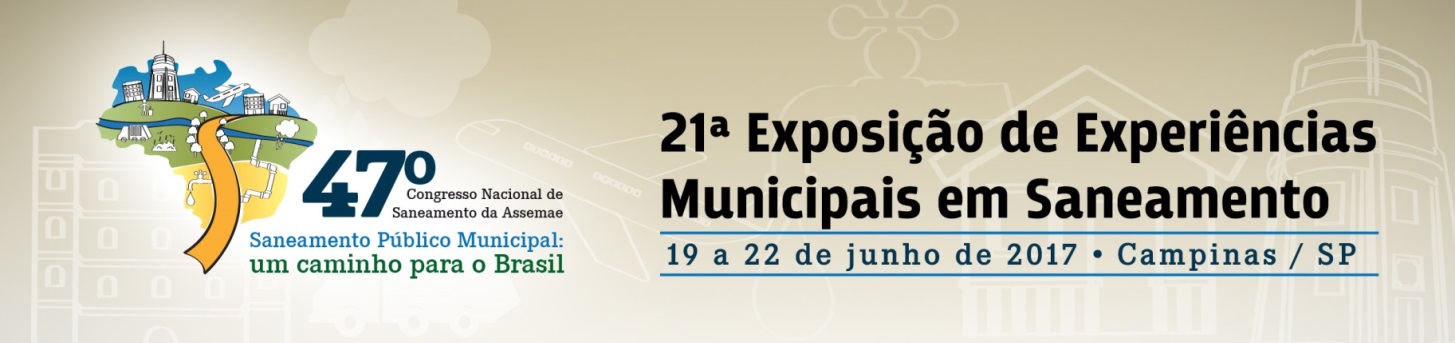 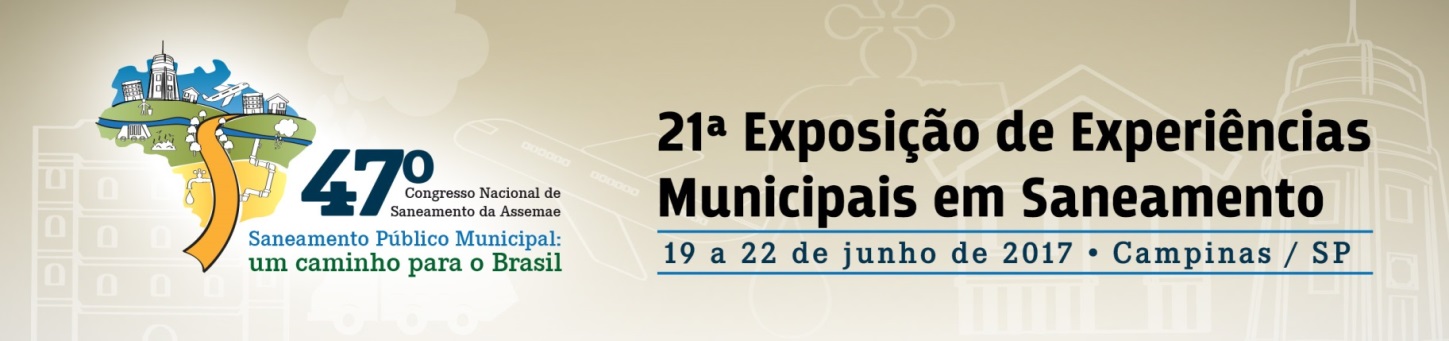 Características Gerais
Fonte: IBGE (2.010)
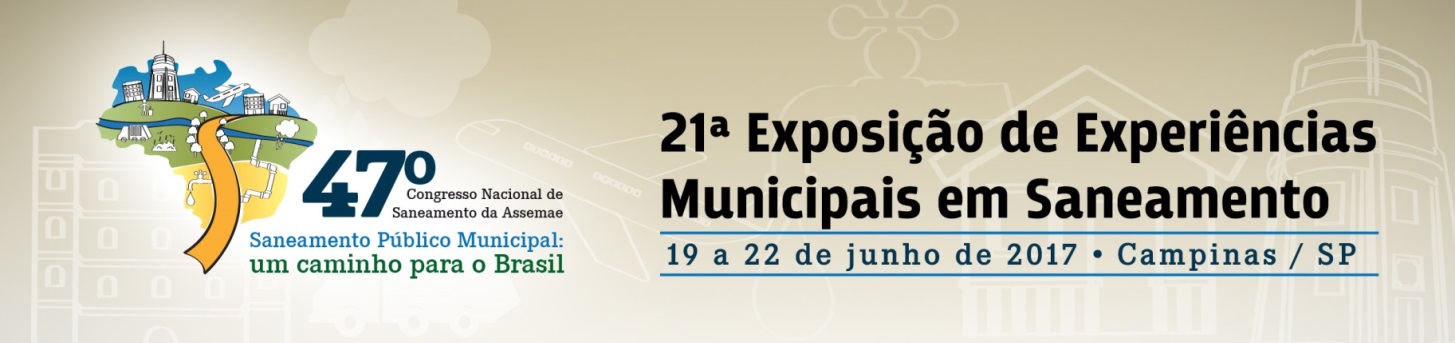 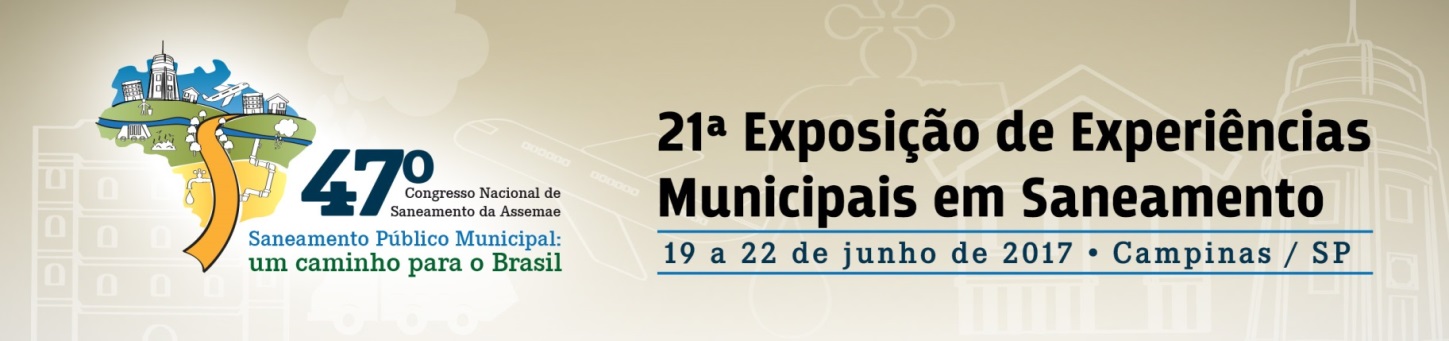 Recursos Hídricos
Figura  – Unidades de gerenciamento de recursos hídricos
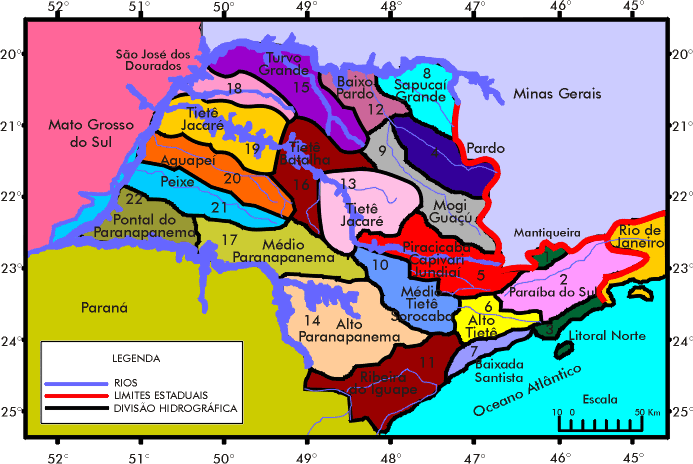 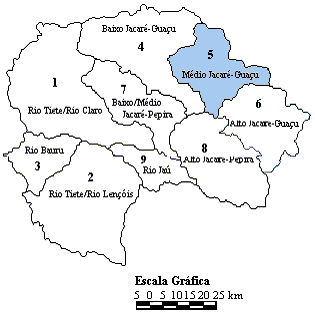 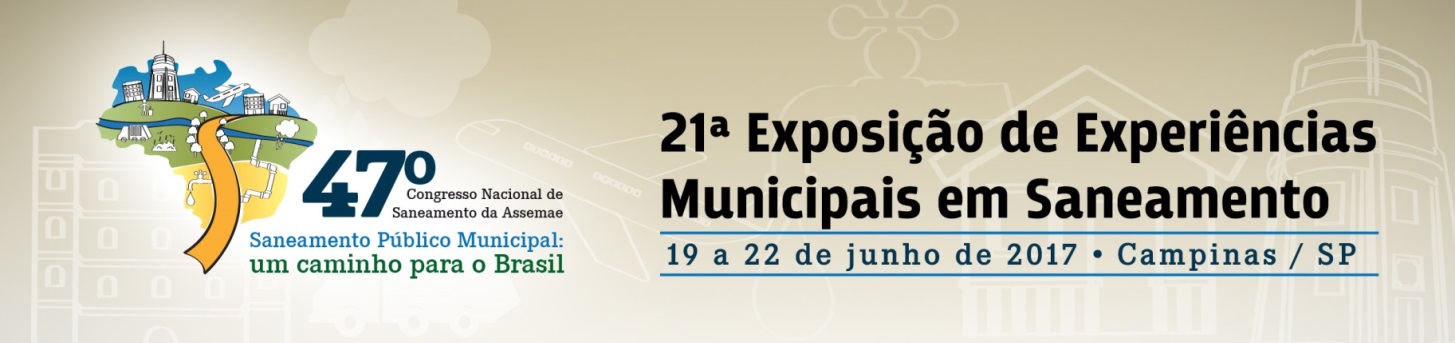 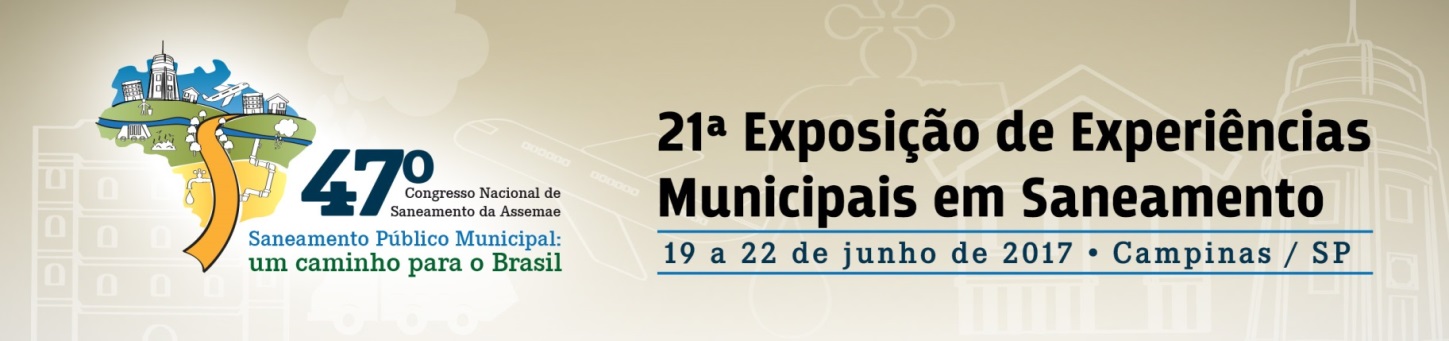 4.2. Bacias Hidrográficas de Araraquara
Figura  – Bacias Hidrográficas de Araraquara
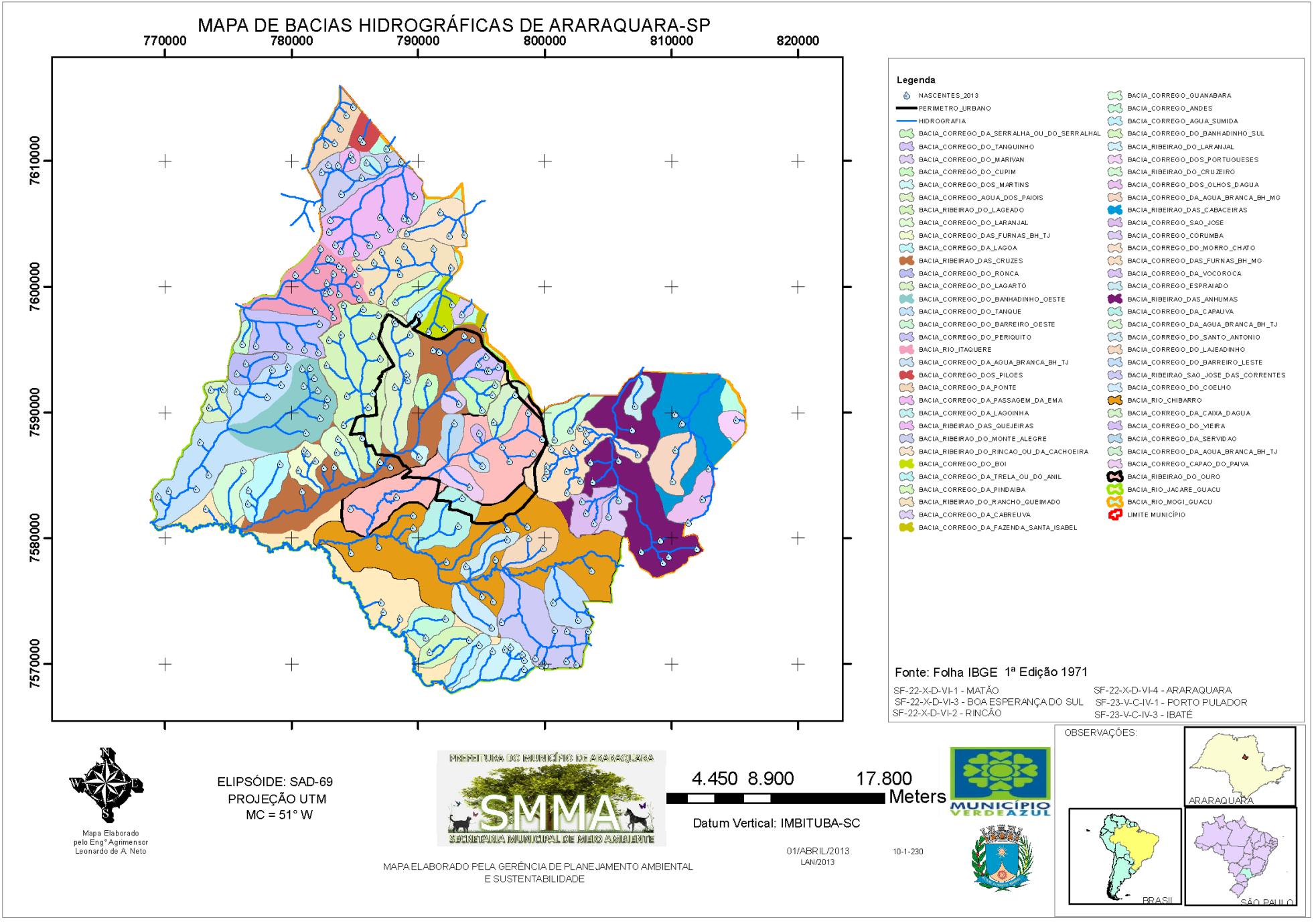 Bacia do Ribeirão do Ouro
Fonte: ARARAQUARA (2.014)
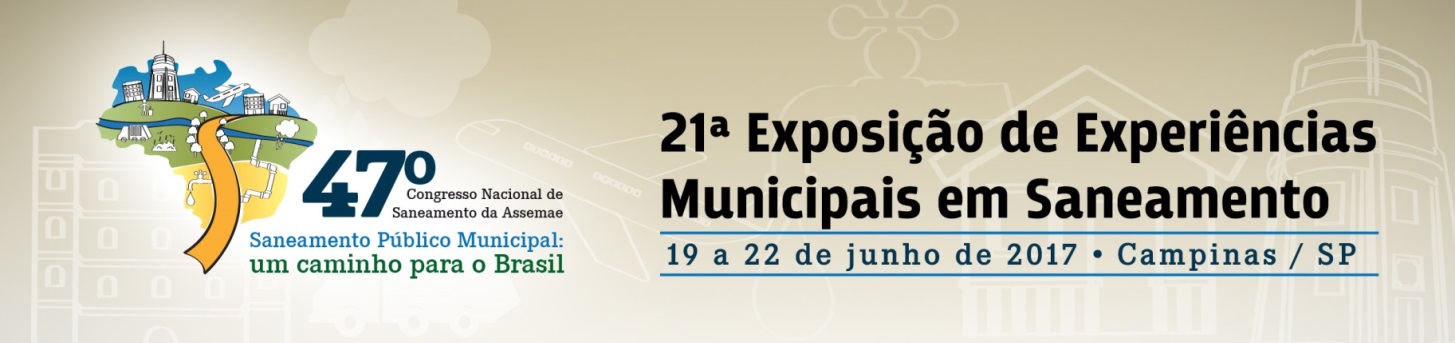 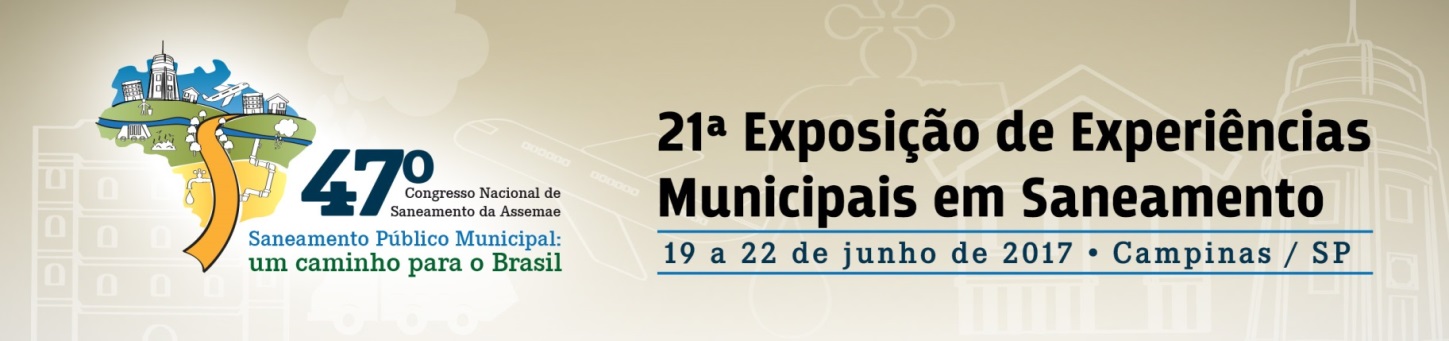 Figura  – Bacia Hidrográfica do Ribeirão do Ouro
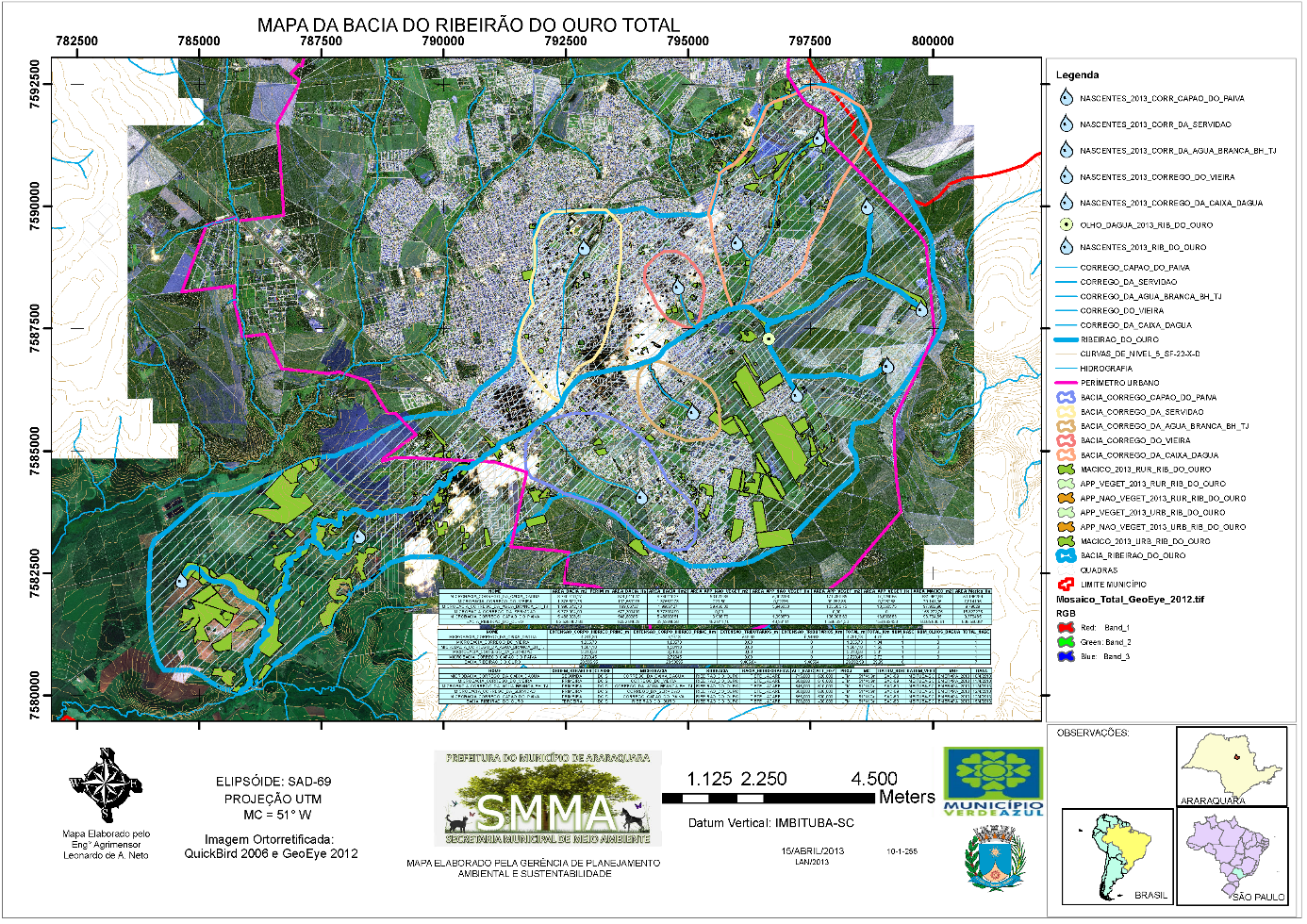 Bacia do Córrego da Servidão
Fonte: ARARAQUARA (2.014)
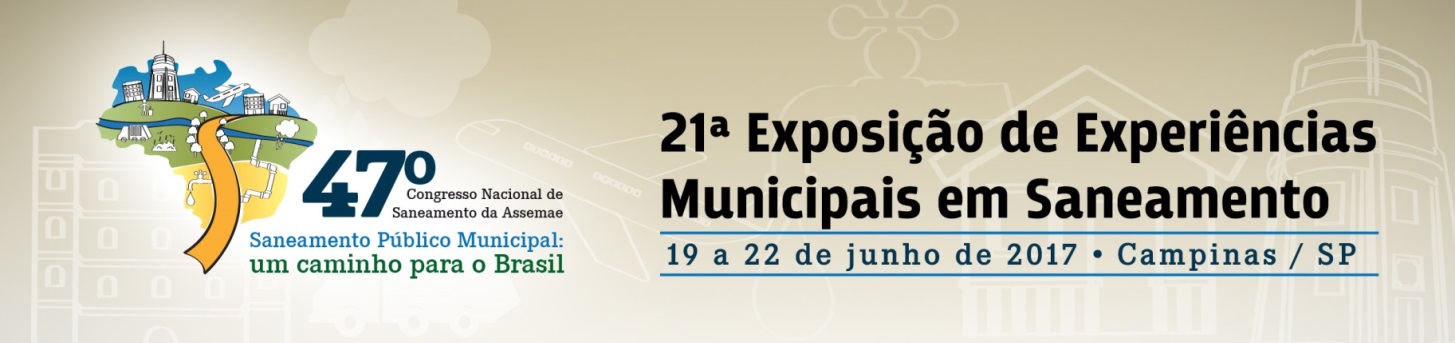 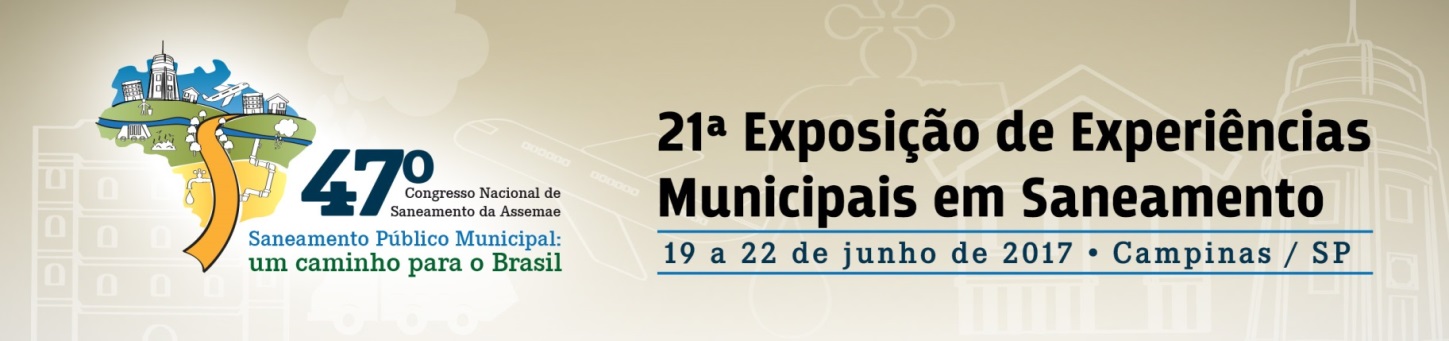 4.3. Bacia Hidrográfica do Córrego da Servidão
Figura  – Uso e Ocupação do Solo na Bacia do Ribeirão do Ouro
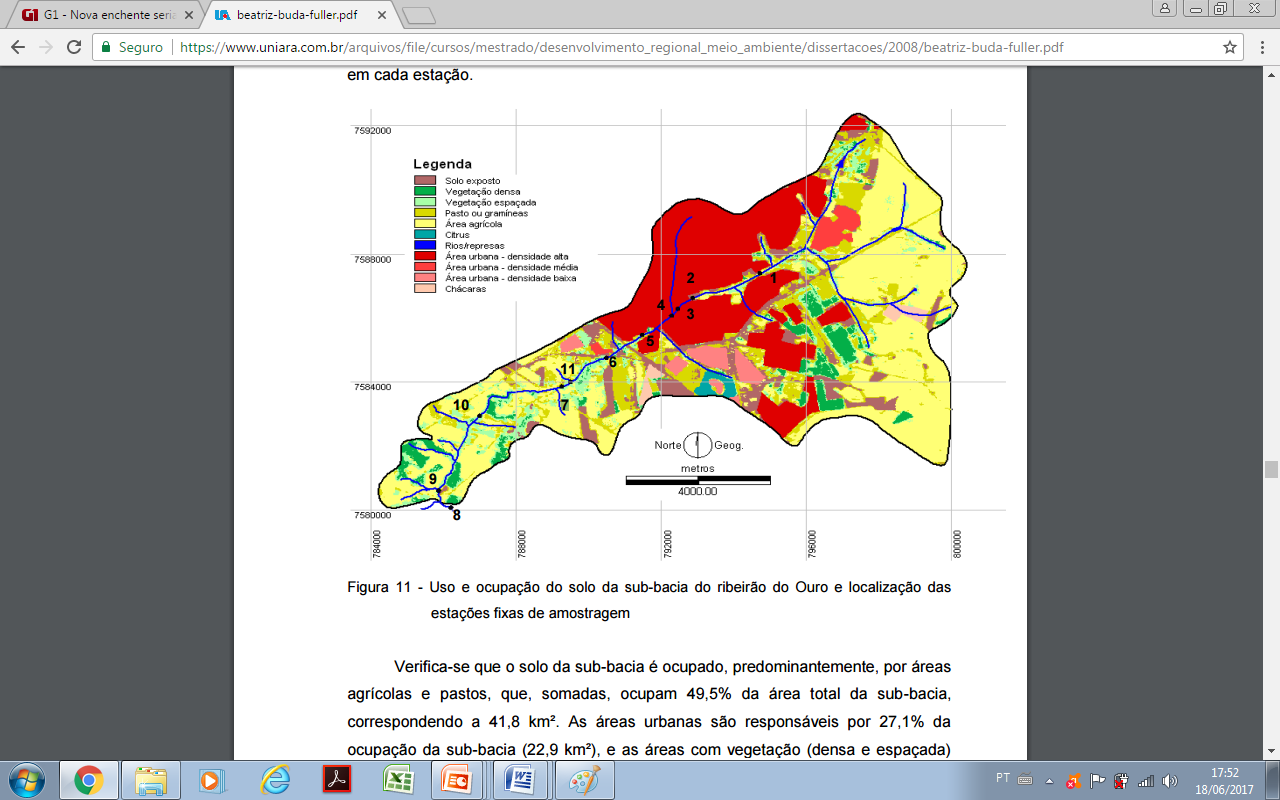 Córrego da Servidão
Fonte: FULLER (2.008)
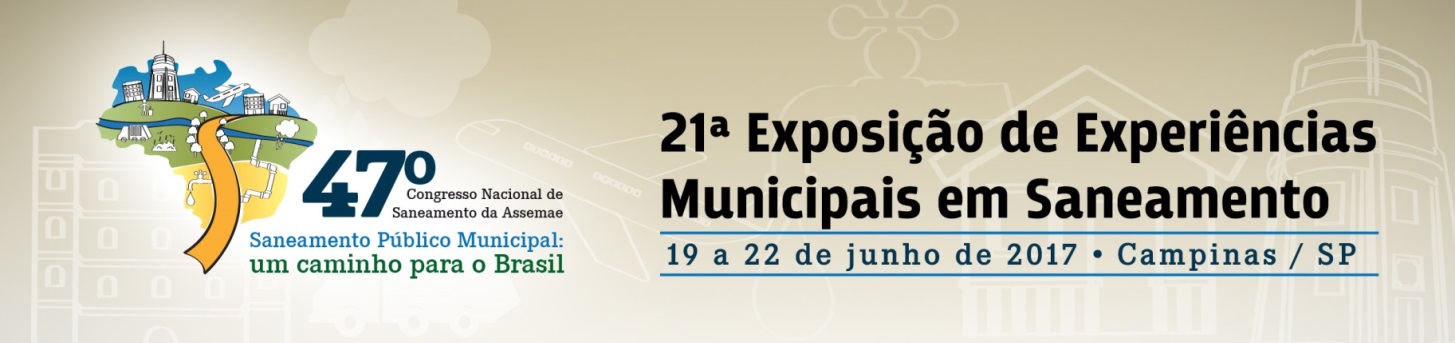 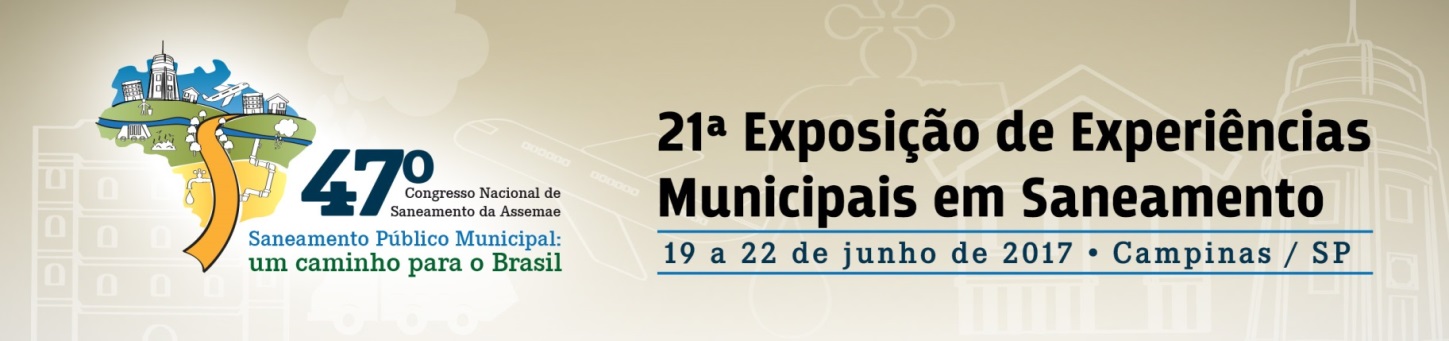 Características Físicas:
Área da Bacia Hidrogáfica: 5,77 km2
Perímetro da Bacia: 9,96 km
Extensão do Talvegue: 4,16 km
Ordem: 1
Fator de Forma: 0,33
Densidade de Drenagem: 0,574 km/km2
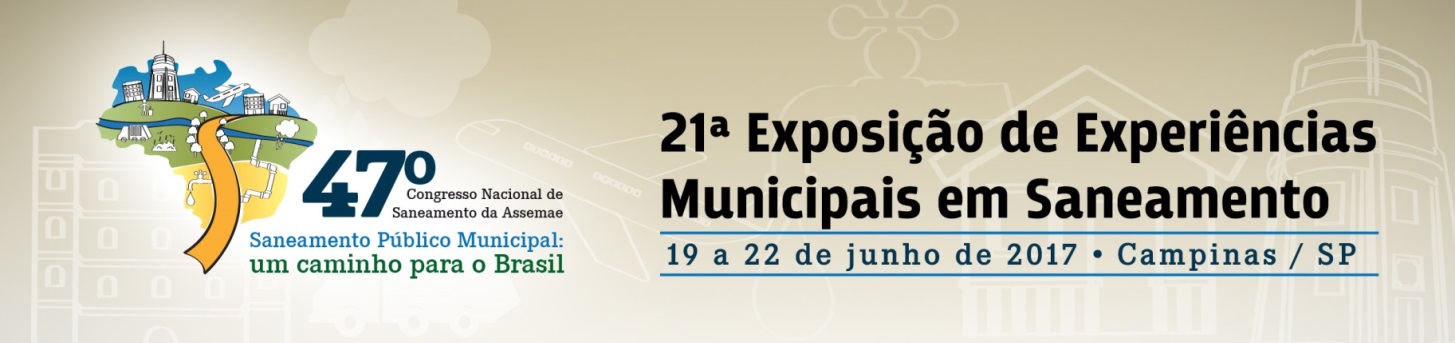 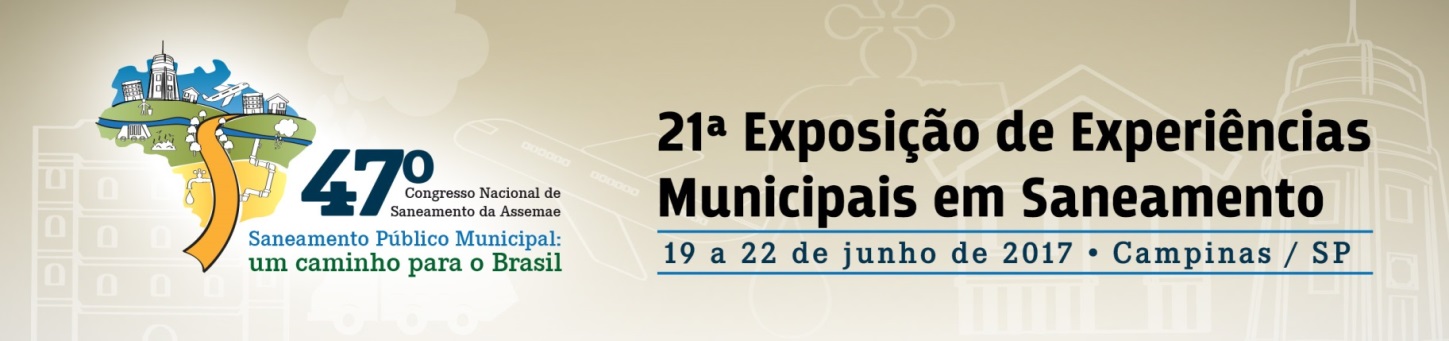 4.4. Caracterização dos Problemas
Figura  – Ônibus “Ilhado” na Av. Maria Antônia de Camargo
Figura – Pavimento destruído na Av. Maria Antônia Camargo
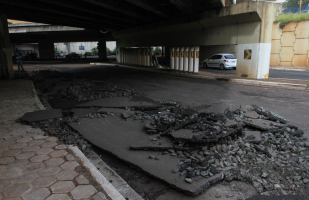 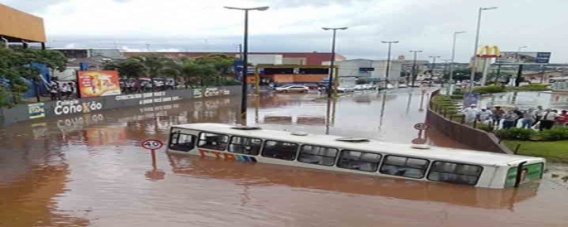 Fonte: MARTINS E SANTOS (2.014)
Fonte:  FORTUNATO (2.016)
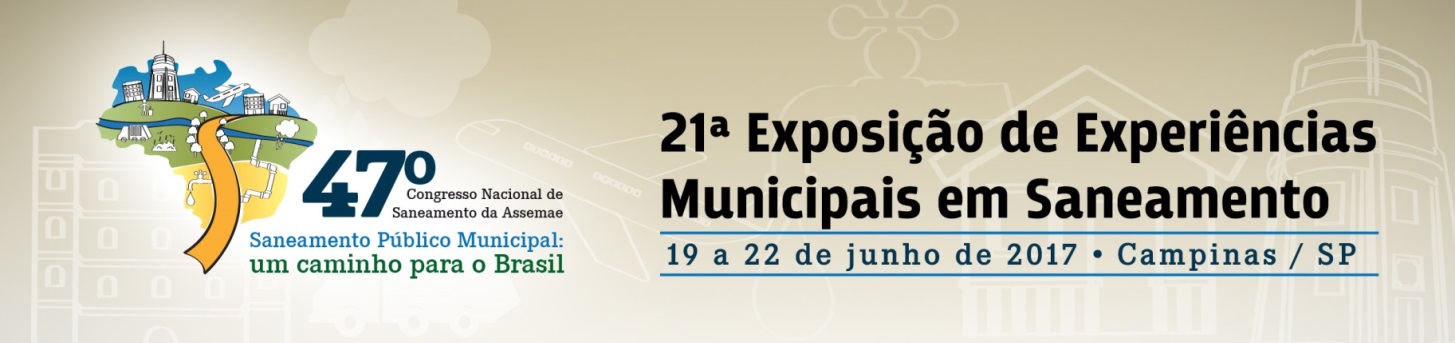 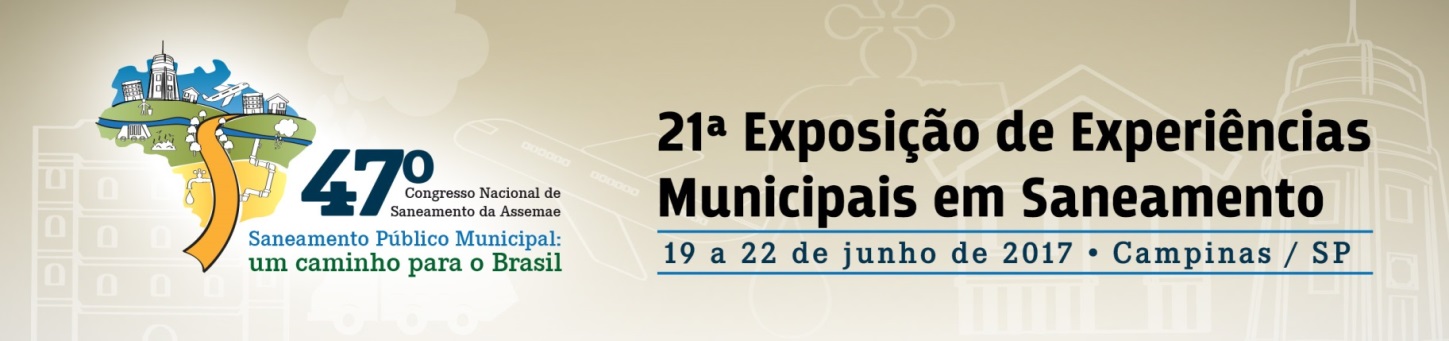 Figura 5 - Vista da Avenida Maria Antônia Camargo de Oliveira após fortes chuvas
Figuras  – Transbordamento do Córrego da Servidão nas proximidades do Terminal de Integração
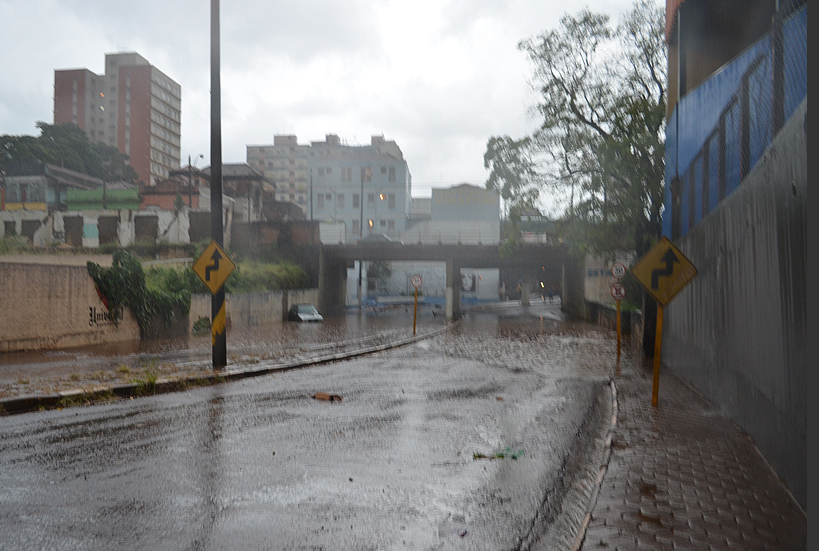 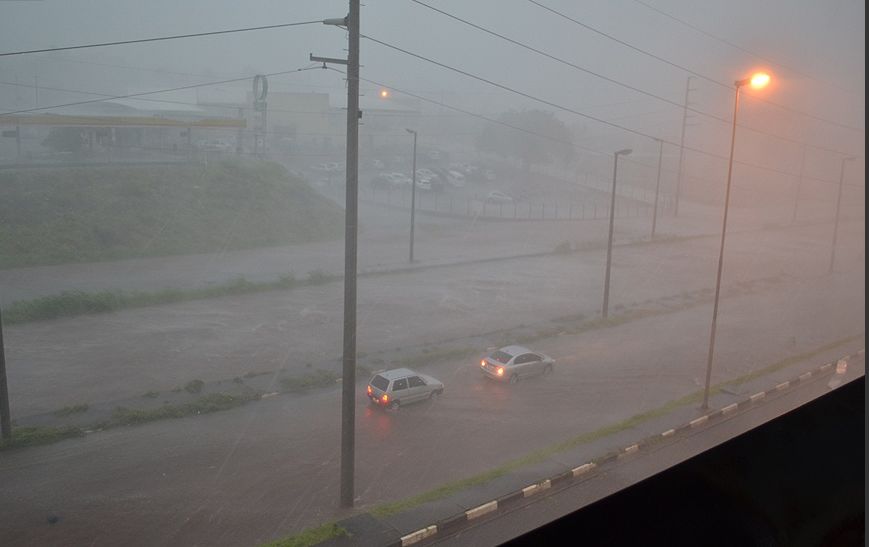 Fonte: LOPES (2.014)
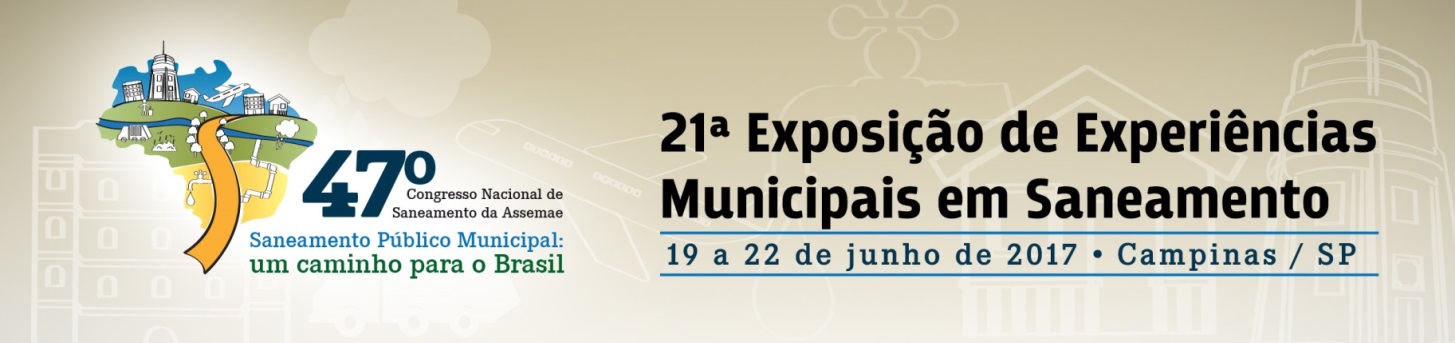 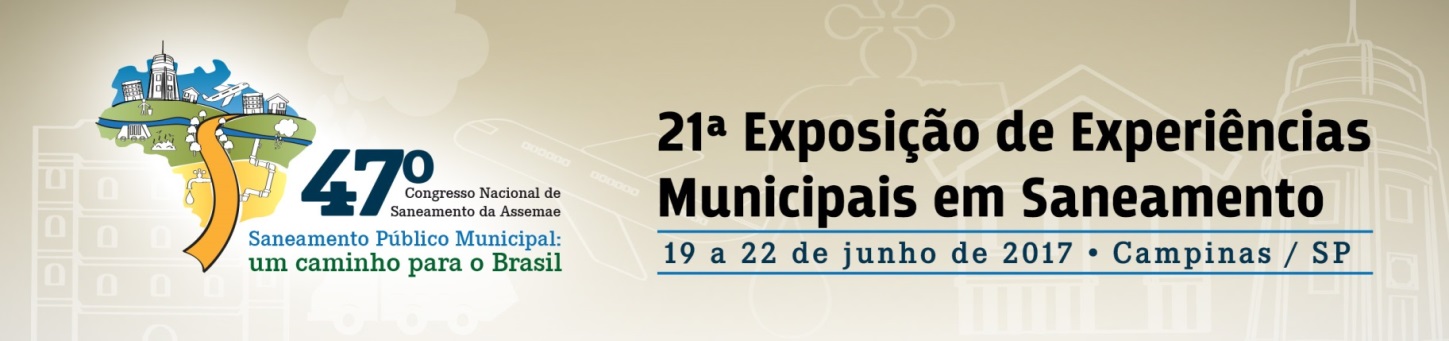 Figuras  – Alagamento na Av. Maria Antônia de Camargo (Proximidade do Terminal de Integração)
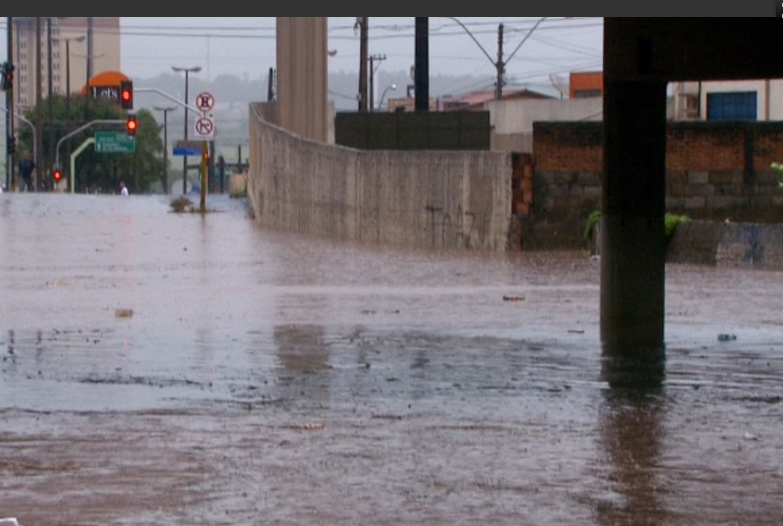 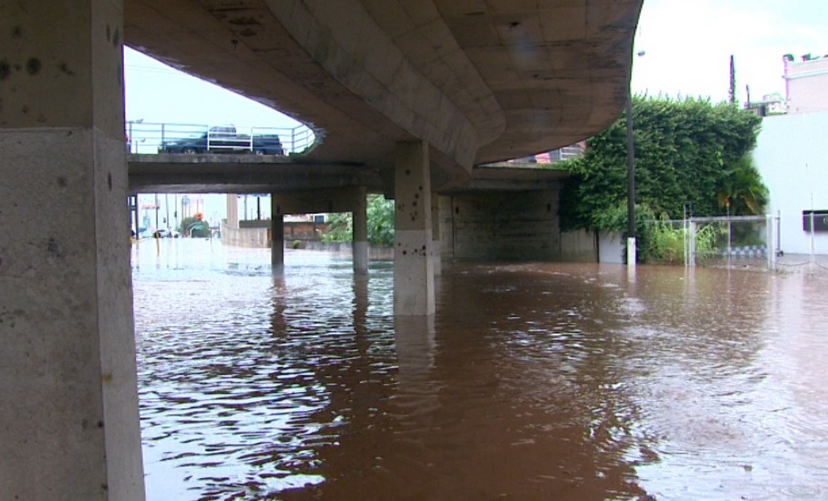 Fonte: LOPES (2.014)
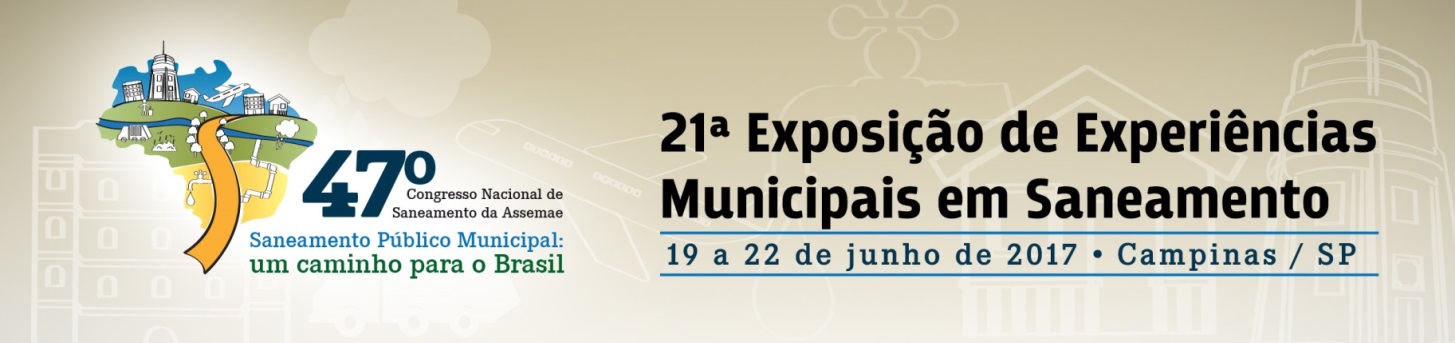 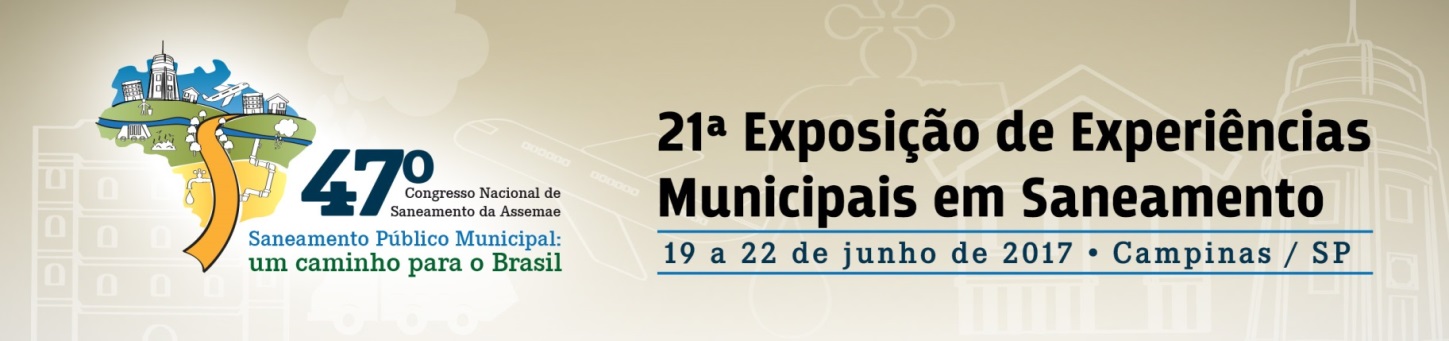 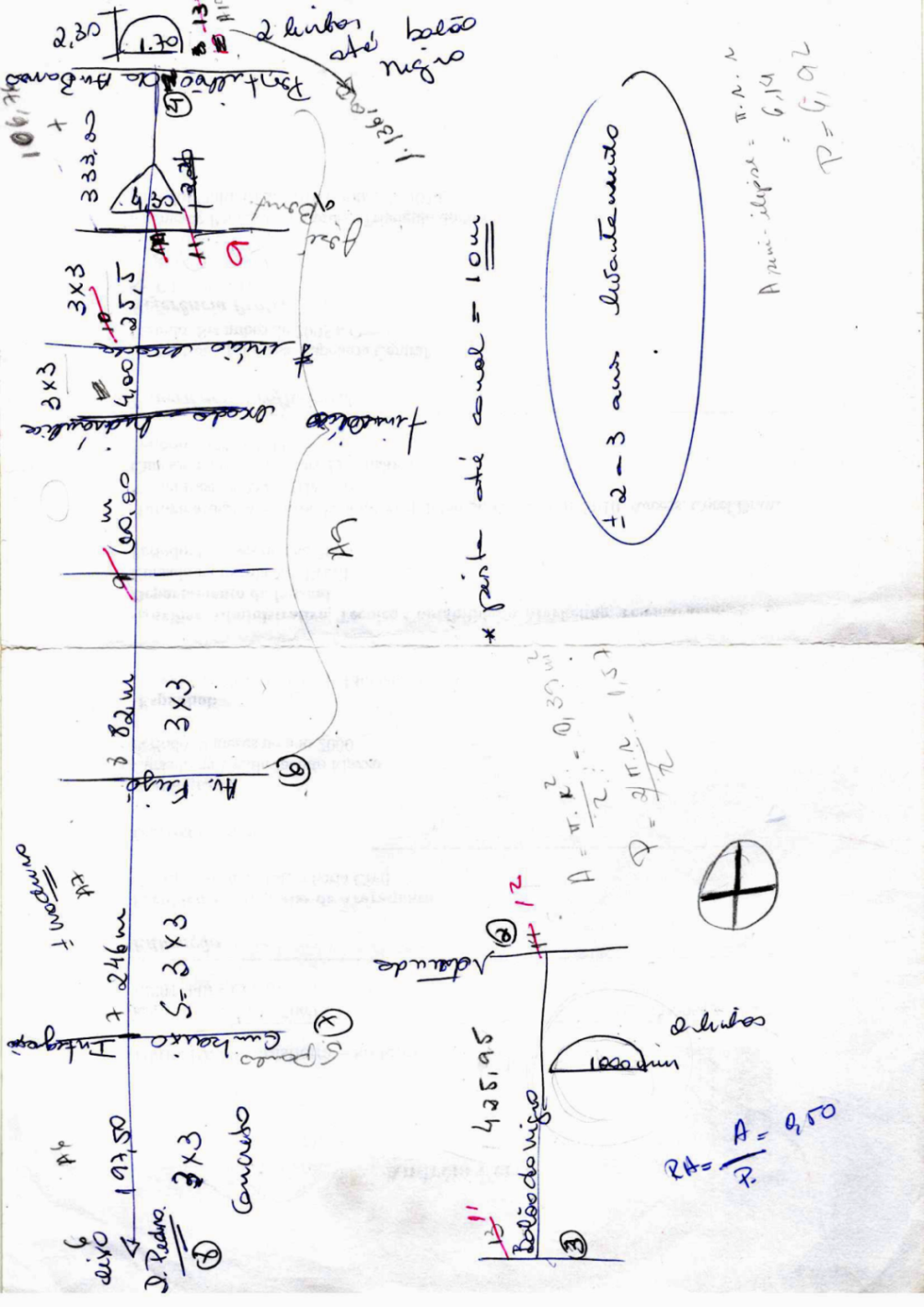 4.5. Planta Cadastral
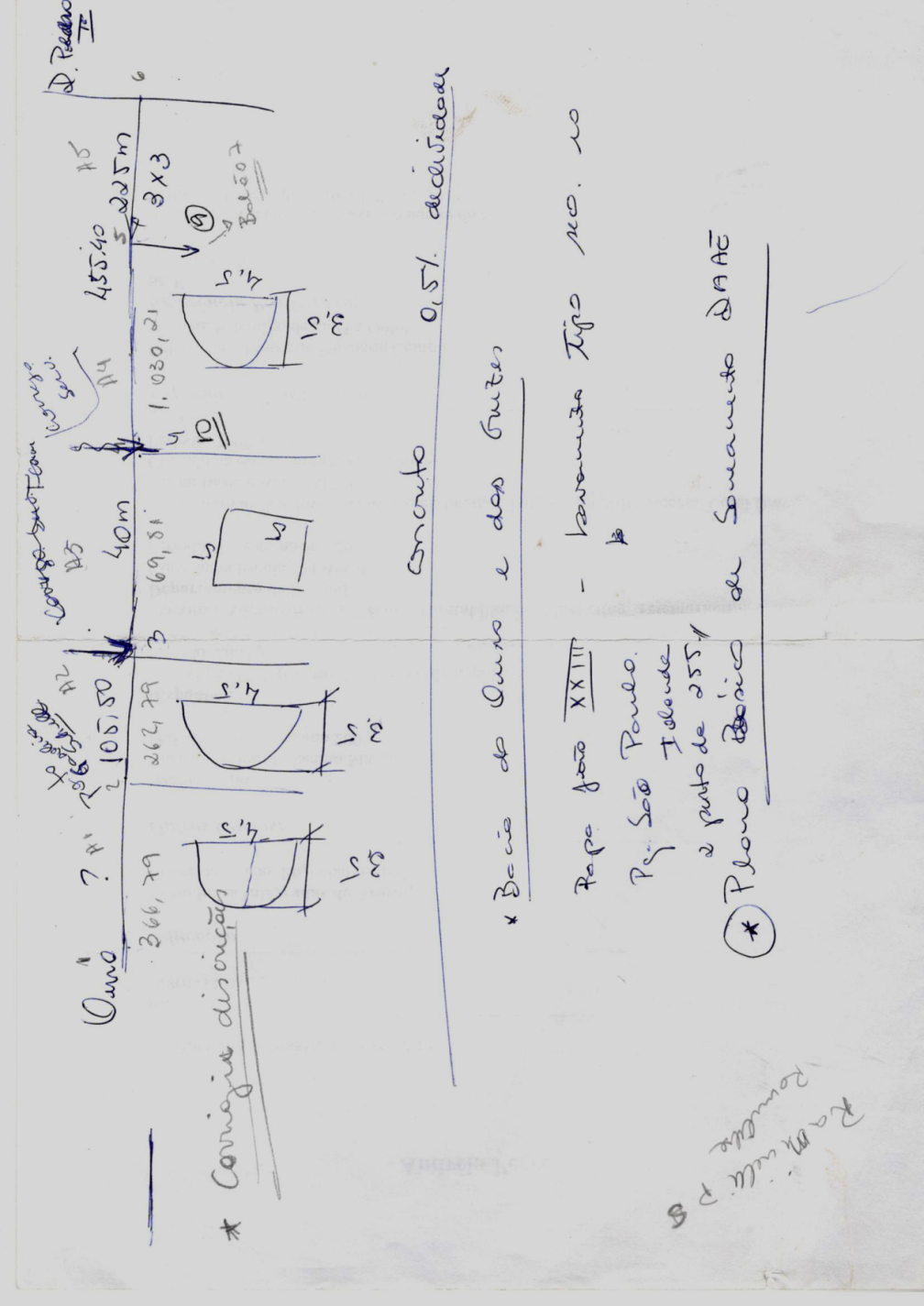 Figuras  – Informações Cadastrais sobre o Canal do Córrego da Servidão
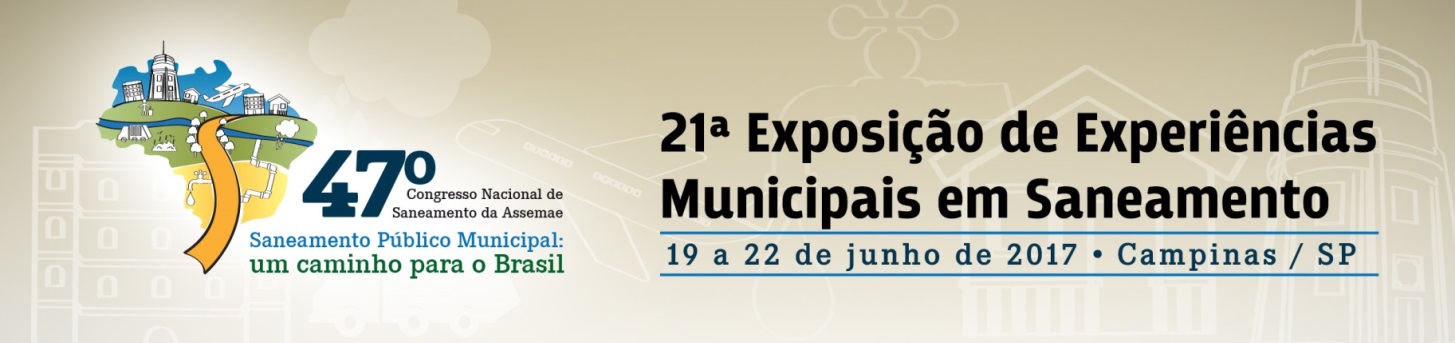 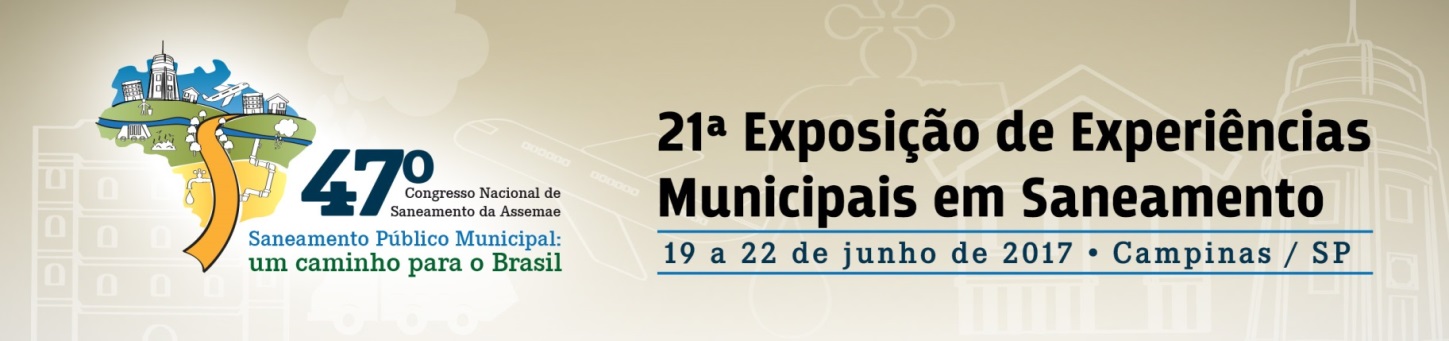 4.6. Vazões de Projeto
Figura – Seções de Controle ao longo do Córrego da Servidão
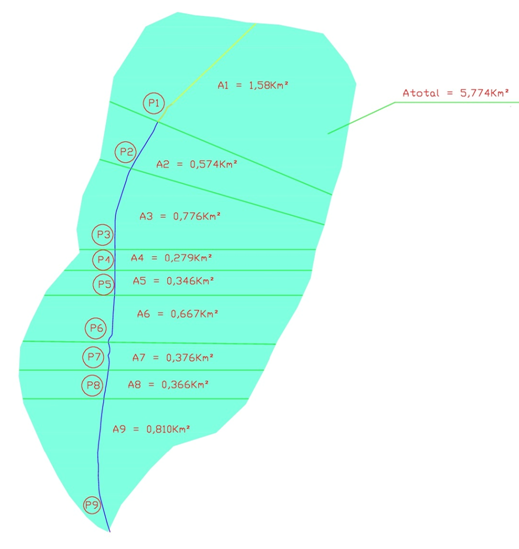 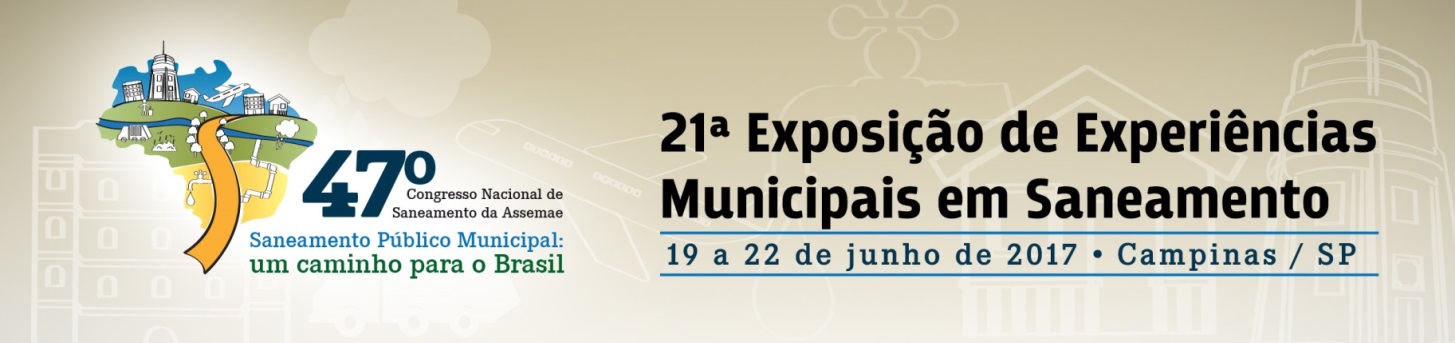 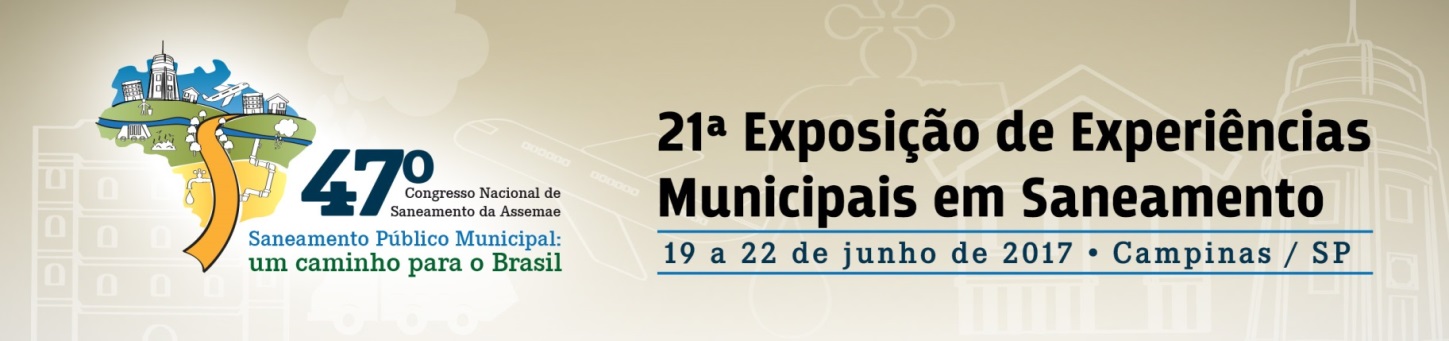 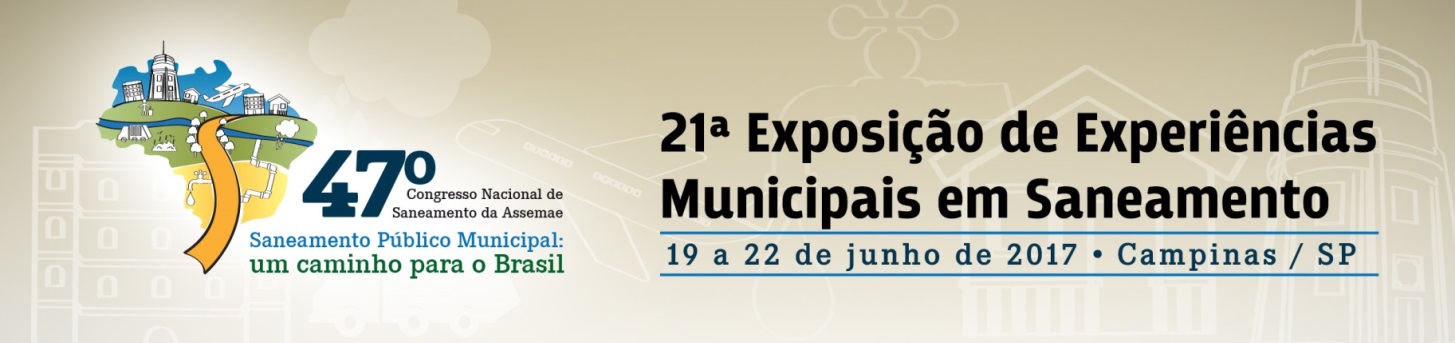 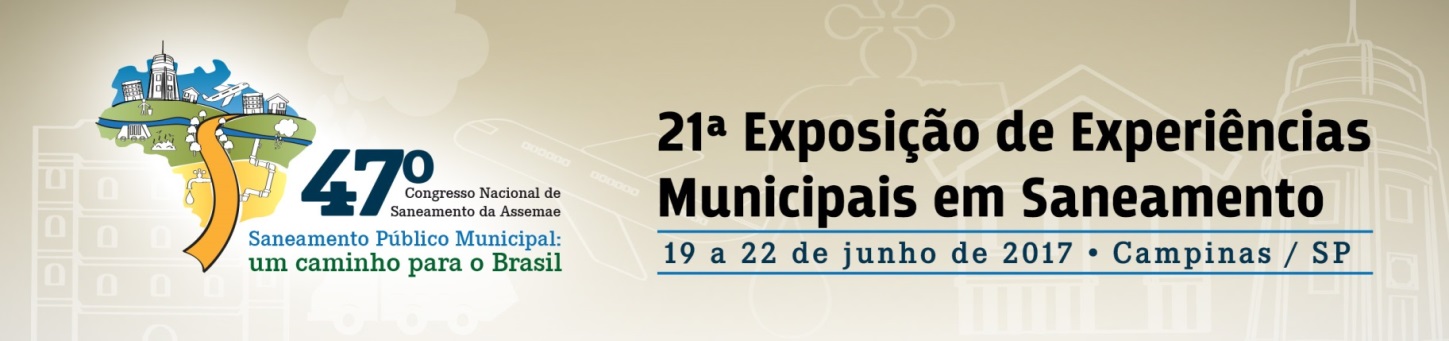 4.7. Caracterização da Canalização
Foi realizada de acordo com os dados fornecidos pela Prefeitura do Município de Araraquara.
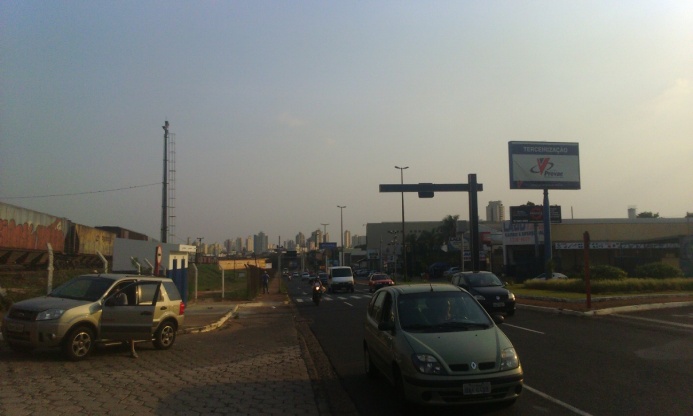 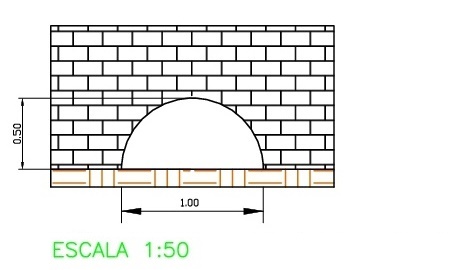 Trecho 2 - 3
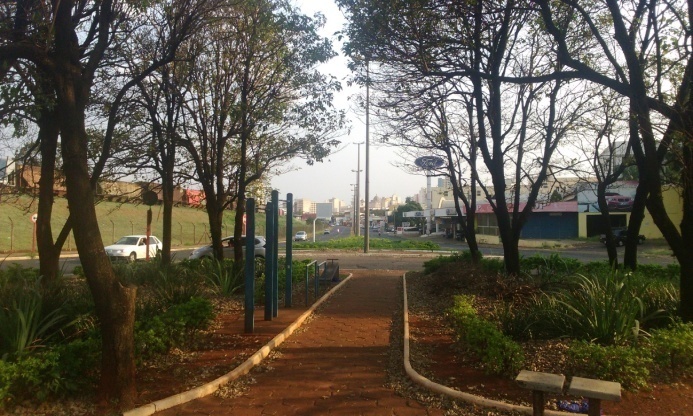 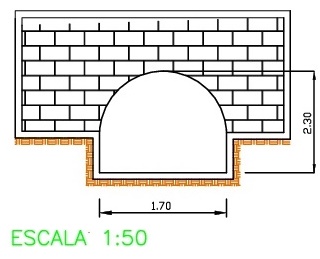 Trecho 3 - 4
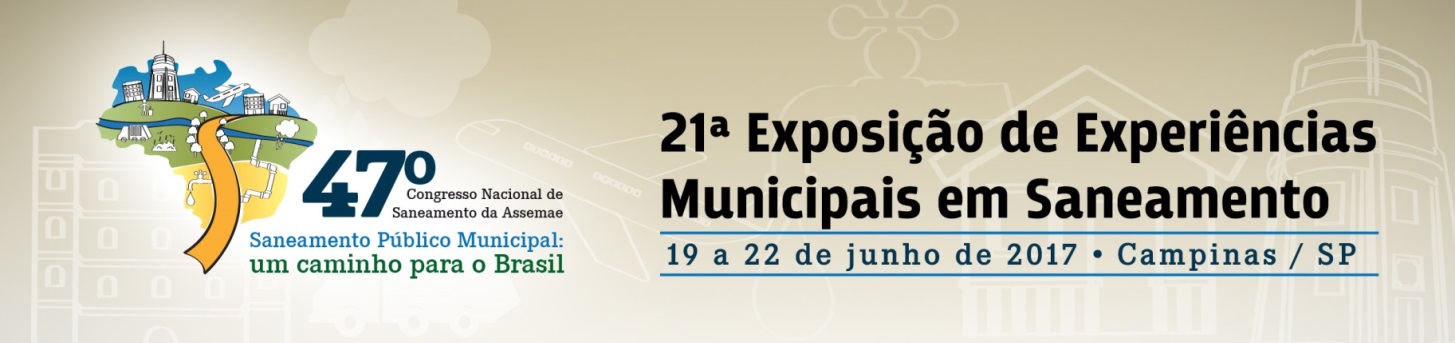 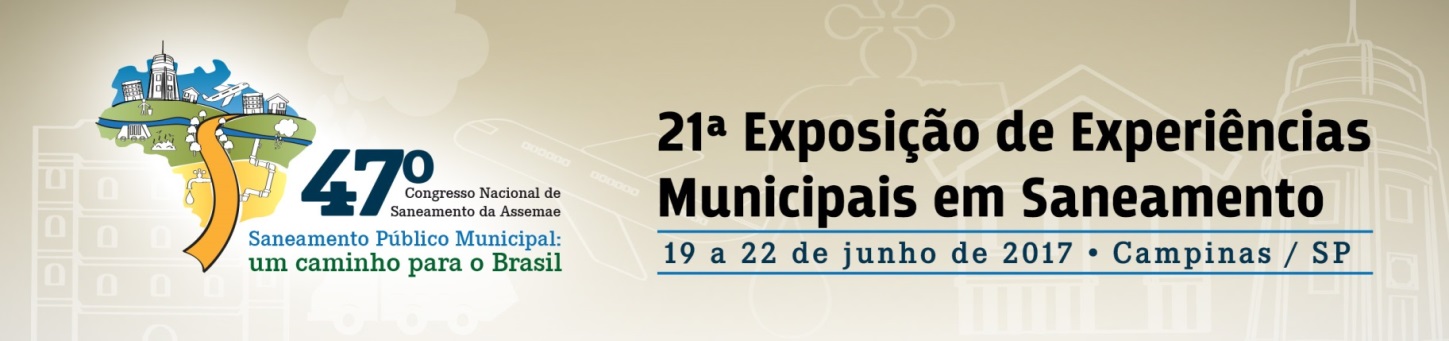 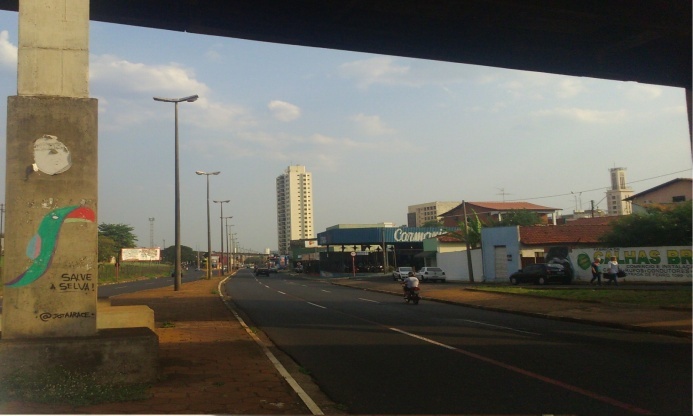 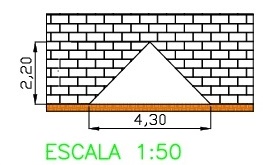 Trecho 4 - 5
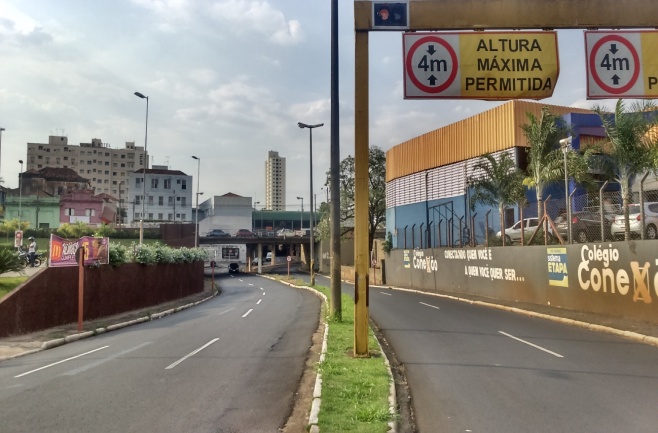 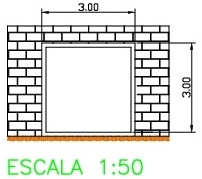 Trechos 5 -6 a 8 - 9
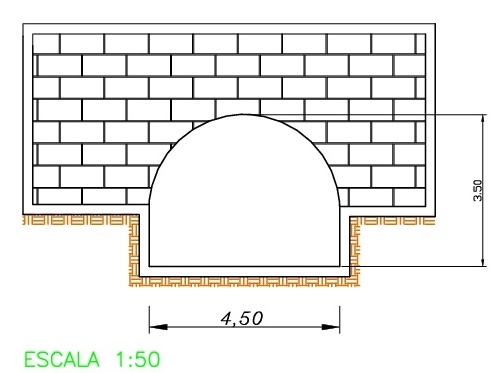 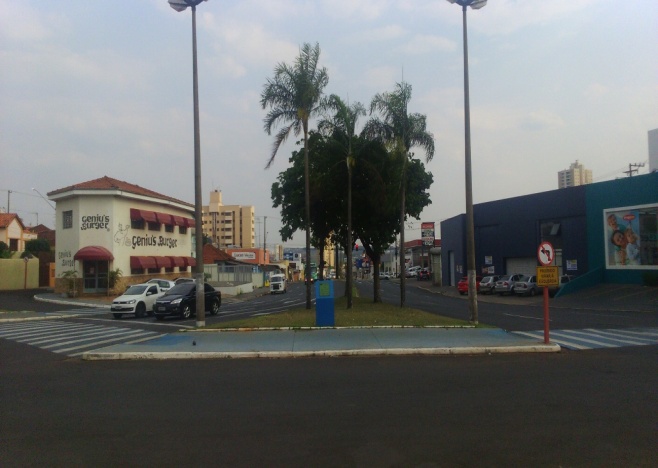 Trecho 9 - 10
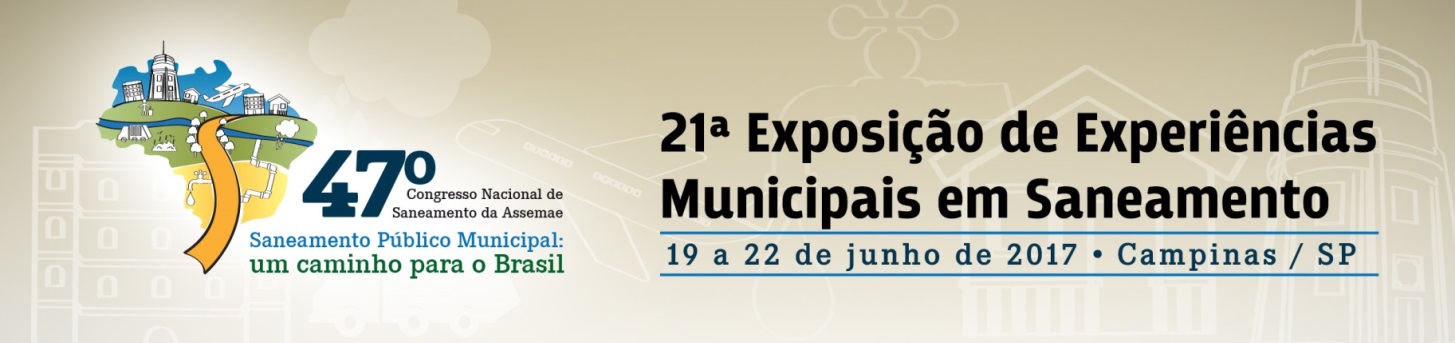 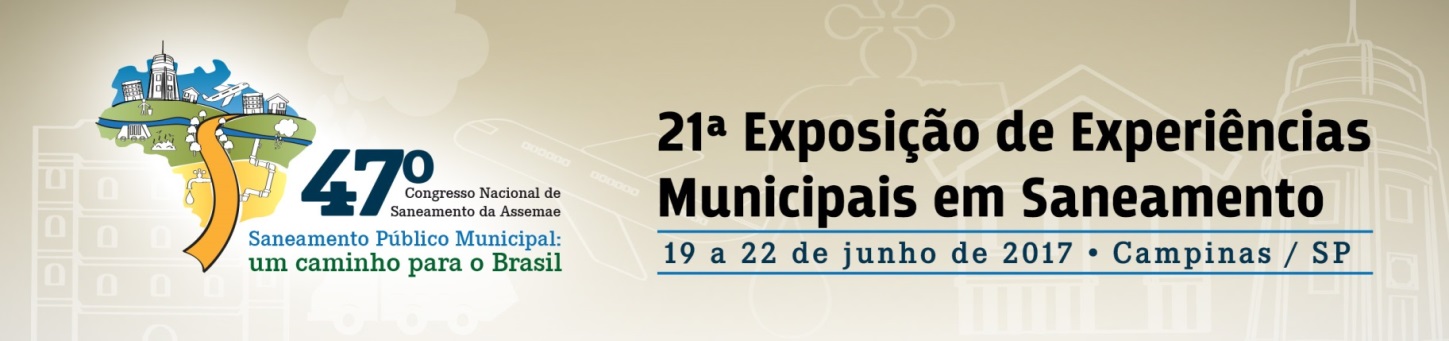 4.9. Capacidade da Canalização
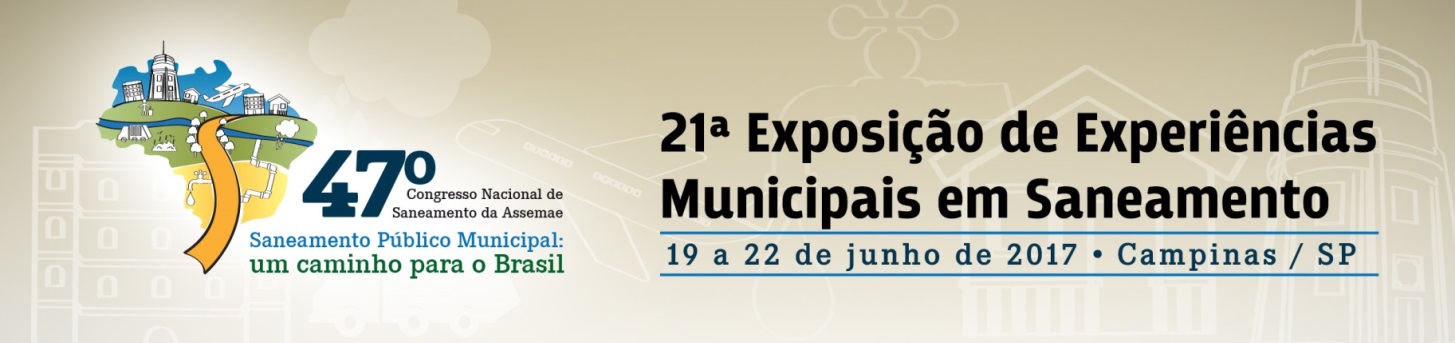 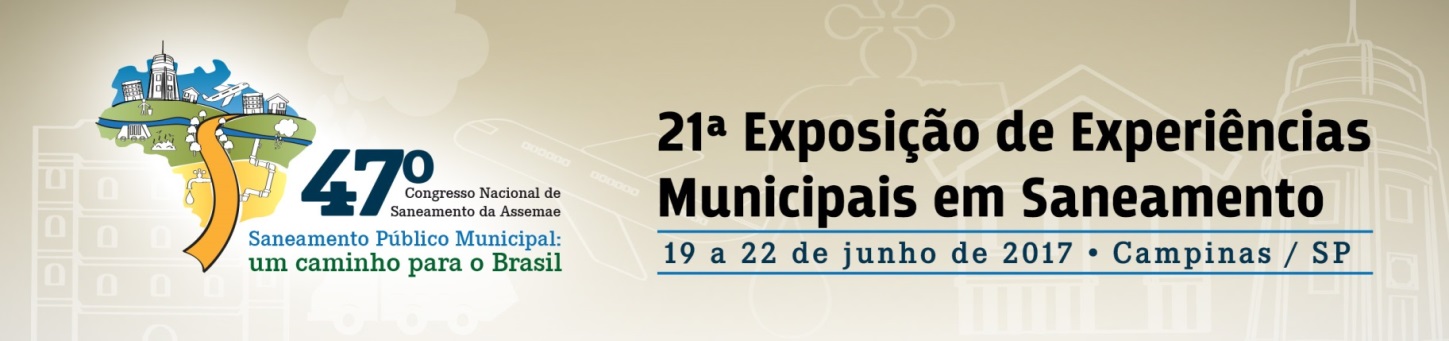 4.9. Análise Crítica
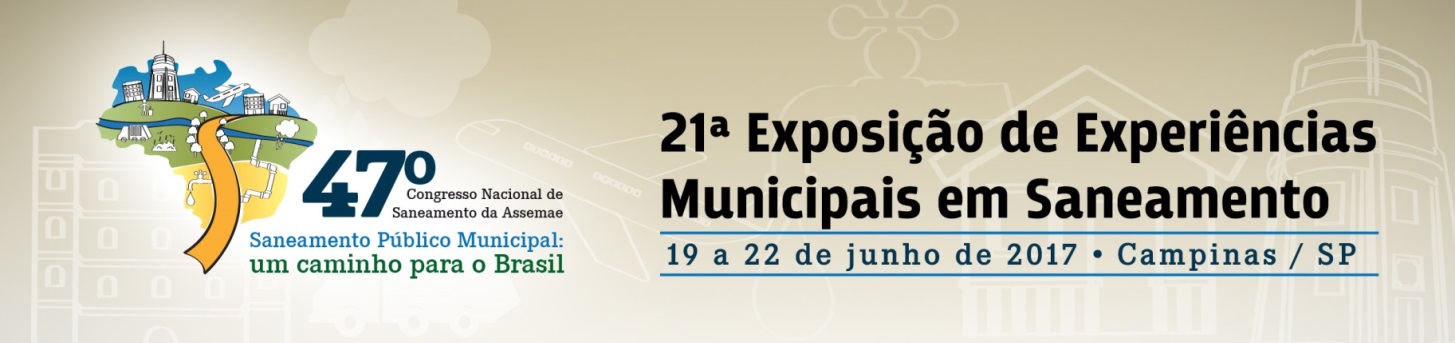 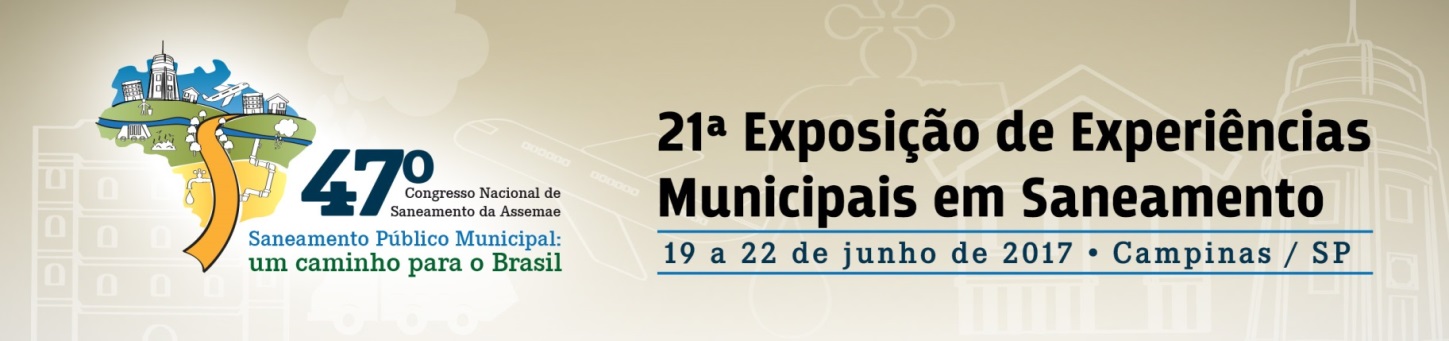 Os trechos do canal do Córrego da Servidão apresentam falta de capacidade hidráulica para escoamento das vazões, pois:
somente 3 trechos tem condições de transportar vazão para Período de Retorno de 5 anos;
 somente 1 trecho possui capacidade hidráulica para transportar vazões para Períodos de Retorno de 10 e 25 anos; 
 nenhum dos trechos suporta vazões de projeto  para Períodos de Retorno de 50 e 100 anos;
 nos trechos situados na região mais central da área urbana (Trechos 5-6 a 7-8) somente cerca de 65 % das vazões de Projeto para TR=100 anos conseguem ser transportadas.
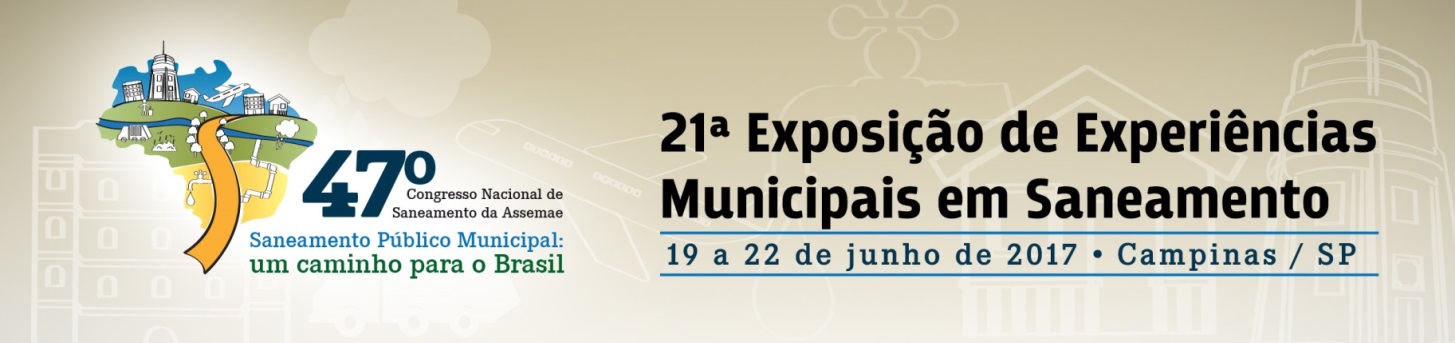 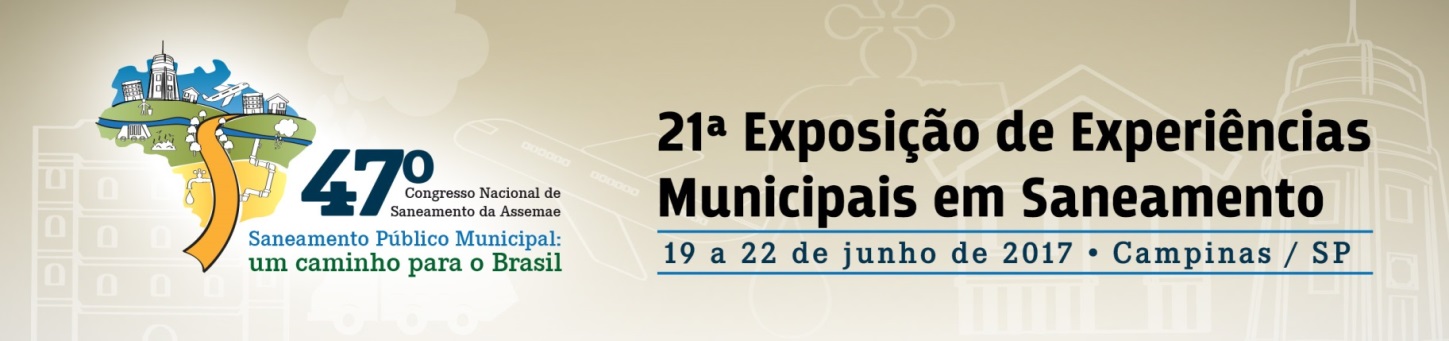 5. Considerações Finais
É urgente a adoção das seguintes medidas:
 implantação de poços de visita para acesso a canalização;
- diagnóstico estrutural da canalização;
 levantamento topográfico planialtimétrico cadastral da canalização;
 cadastro das galerias de águas pluviais na bacia;
 diagnóstico do sistema de microdrenagem da bacia;
 diagnóstico das causas dos problemas (baseado nos levantamentos realizados);
- Implantação de sistemas de alerta à população.
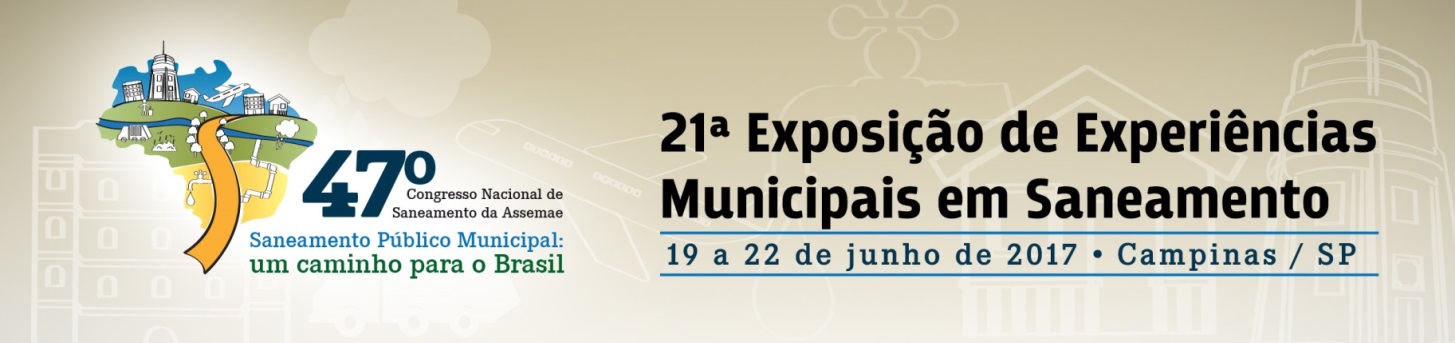 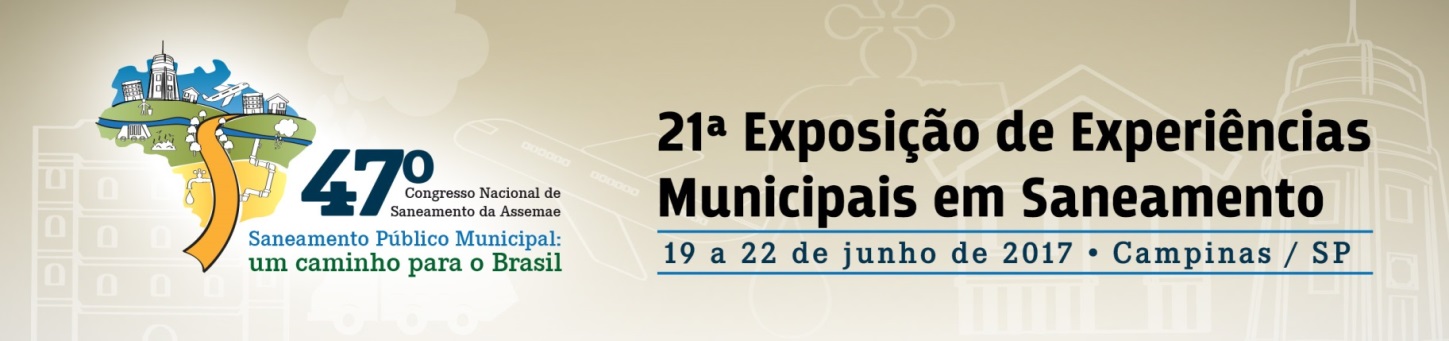 No que diz respeito à Medidas a serem implementadas para mitigação dos problemas, sugere-se:
 melhoria no sistema de microdrenagem da bacia;
 implantação de medidas não-estruturais;
Implantação de reservatórios de detenção;
 ocupação racional na área do Pátio Ferroviário de Araraquara (Futuro Parque dos Trilhos)
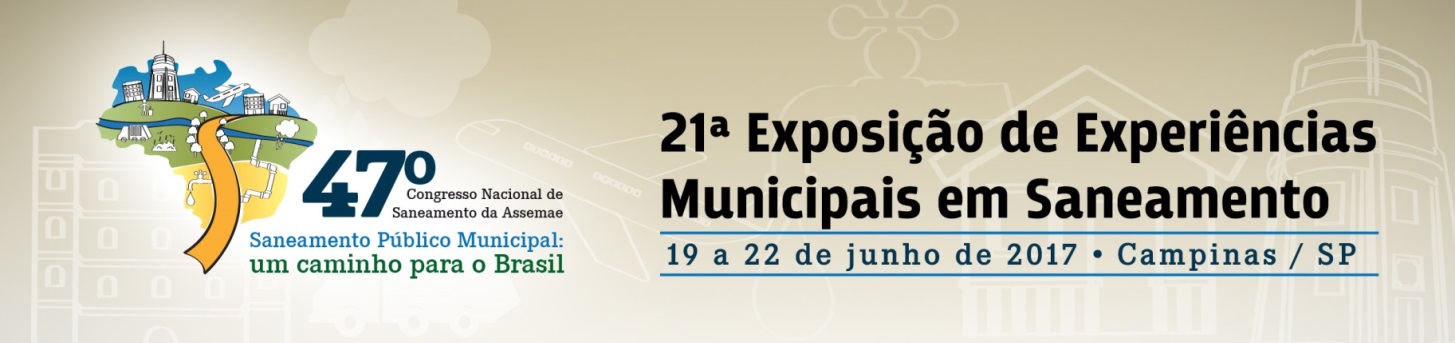 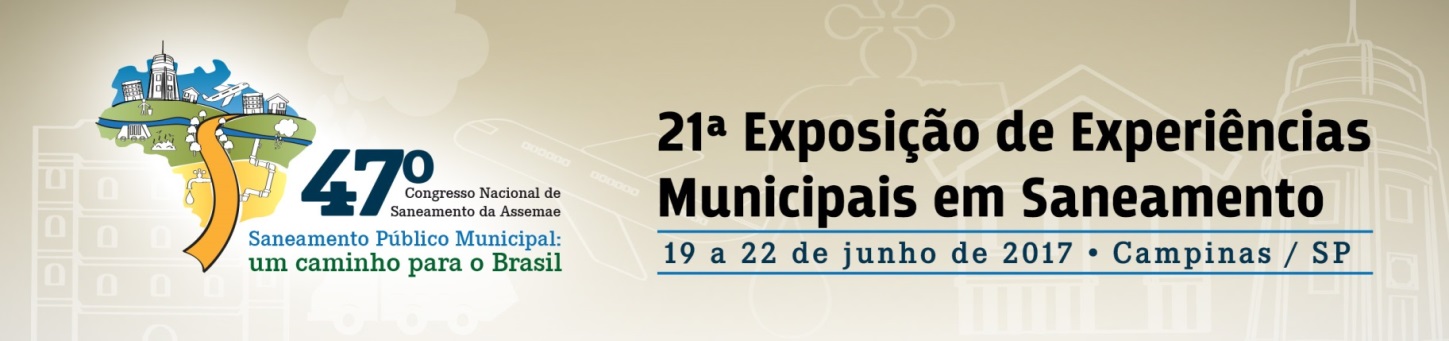 6. Referências
DAEE - DEPARTAMENTO DE ÁGUAS E ENERGIA ELÉTRICA (1994). Plano Estadual de  Recursos Hídricos. Manual de Cálculo das Vazões 	Máximas, Médias e Mínimas  nas Bacias Hidrográficas do Estado de São Paulo, Secretaria de Recursos  Hídricos Saneamento e 	Obras - São Paulo.
DEMARZO, M. S. (2014). Remoção dos trilhos ferroviários em Araraquara: aspectos  históricos e culturais.  Dissertação (Mestrado) - Centro 	Universitário  de Araraquara.  Programa de Pós-Graduação em Desenvolvimento Regional e Meio Ambiente. Araraquara: Centro 	Universitário de Araraquara, 196 p. Disponível  em: 	https://www.uniara.com.br/arquivos/file/cursos/mestrado/desenvolvimento_regional_meio_ambiente/dissertacoes/2014/mario	_sergio_demarzo_2014.pdf. >.Acesso em: 21/05/2017.
FORTUNATO, A. B. (2016). Temporal deixa Araraquara submersa, tragédia anunciada há tempos. Disponível em: 	<http://www.idnews.com.br/temporal-deixa-araraquara-submersa-tragedia-anunciada-ha-tempos/>. Acesso em: 16/12/2016.
FULLER, B. B. (2.008).  Caracterização espaço-temporal dos recursos hídricos superficiais da sub-bacia do ribeirão do Ouro, Araraquara, SP, 	Dissertação (Mestrado) - Centro Universitário  de Araraquara.  Programa de Pós-Graduação em Desenvolvimento Regional 	e Meio Ambiente. Araraquara: Centro Universitário de Araraquara, 196 p. Disponível  em: 	www.uniara.com.br/arquivos/file/cursos/mestrado/desenvolvimento_regional_meio_ambiente/dissertacoes/2008/beatriz-buda-fuller.pdf >.Acesso em: 17/07/2017.
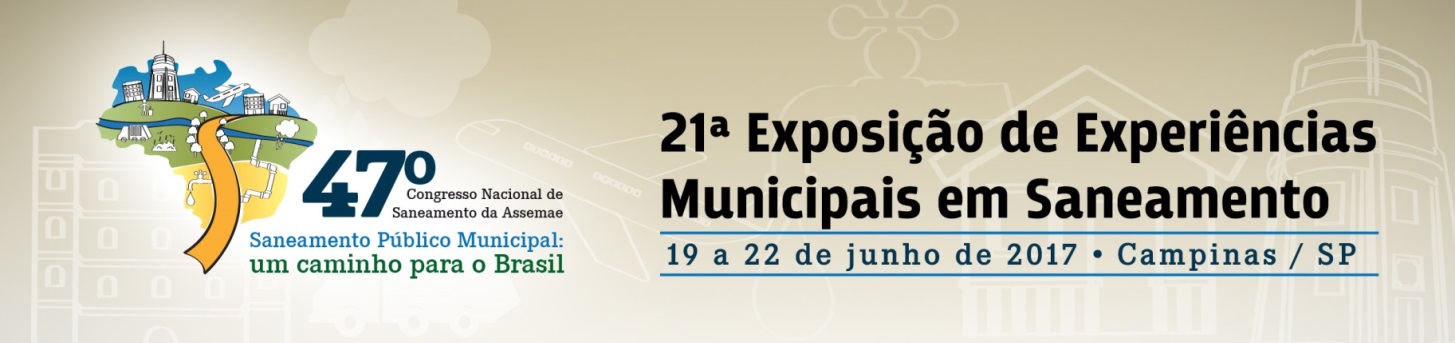 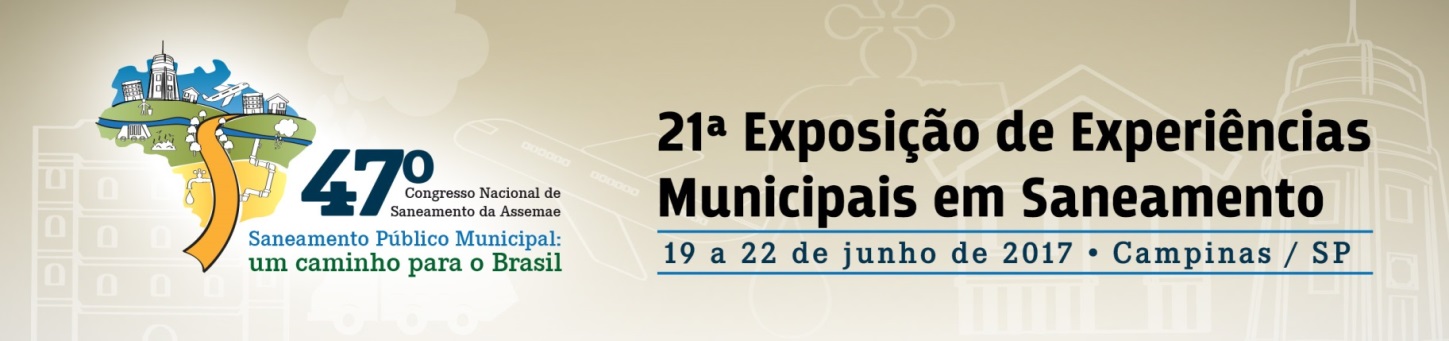 HALL, M. J. (1986). Urban Hydrology. Elsevier Applied Publishers, London and Swindon, UK.
IBGE - INSTITUTO BRASILEIRO DE GEOGRAFIA E ESTATÍSTICA. (2010). Censo Demográfico 2010. Rio de Janeiro. Disponível 	em  	http://www.censo2010.ibge.gov.br/sinopse/index.php?dados=8 Acesso em 11/05/2017
LOPES, N. dos R. (2014). Caracterização das Bacias Hidrográficas e Controle de Enchentes na Área Urbana do Município de Araraquara. 
	E CONTROLE DE ENCHENTES NA ÁREA URBANA DO MUNICÍPIO DE ARARAQUARA. Trabalho de Conclusão de Curso (Graduação em Engenharia Civil) – Faculdades  Integradas de Araraquara (FIAR). Araraquara.
MARTINEZ JÚNIOR, F.; GOI MAGNI, N. L. (1999). Equações de chuvas intensas do Estado de São Paulo. Edição revisada  	Outubro de 1999. 	São Paulo: Departamento de Águas e Energia Elétrica e Escola Politécnica da Universidade de 	São Paulo. Convênio.
MARTINS, G.; SANTOS, P. (2014). Reparos de enchente é 'enxugar gelo', diz especialista. Disponível  em: 	<https://www.acidadeon.com/araraquara/cotidiano/NOT,0,0,925831,Reparos+de+enchente+e+enxugar+gelo+diz+especialista.aspx
PORTO, R. M. (2006). Hidráulica Básica. 4 ed. São Carlos: Departamento de Hidráulica e Saneamento da USP. Publicação 	EESC/USP. 540 p.
TUCCI, C. E. M. et alli (1995). Inundações Urbanas. In: Drenagem Urbana. Cap. 1, p. 15-36, Editora da Universidade-	UFRGS/ABRH, 1ª ed. 	Porto Alegre, 1995a.
VAZ FILHO, P. (2000). Sistemas de Microdrenagem Urbana: Análise de Aspectos de Funcionamento para Elaboração de Plano Gerencial. Dissertação (Mestrado em Engenharia Urbana) - Universidade Federal de São Carlos (UFSCar). São Carlos.
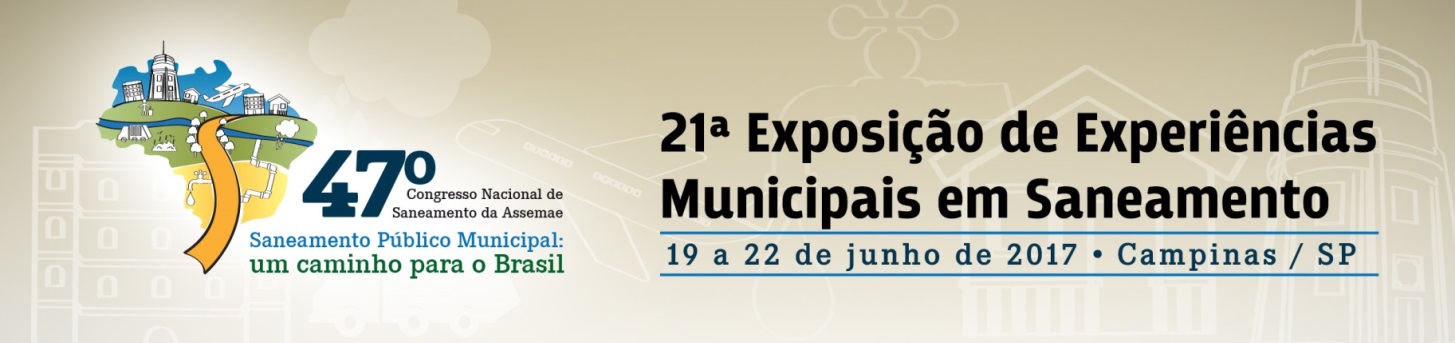 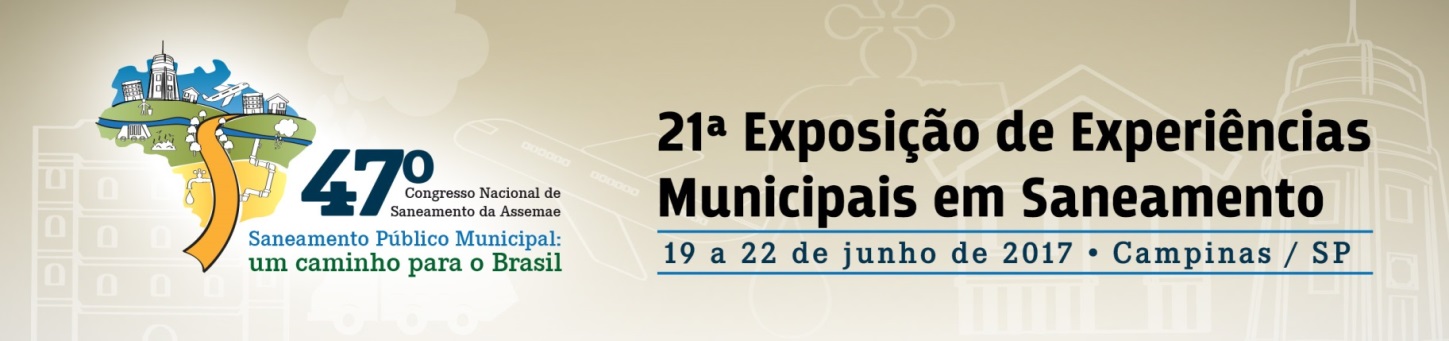 Muito Obrigado
Prof.  MSc. Paulo Vaz Filho
Coordenador do curso de Engenharia Ambiental
Faculdades Integradas de Araraquara (FIAR)
paulovaz@logatti.edu.br